Atypical Tracings
Threat Analysis & 
Strategic Support Branch

National Center for
Credibility Assessment
For Official Use Only/Law Enforcement Sensitive
TASS Branch
Background
Defense Authorization Act 1987
Public Law 108-136, DAA 2004
NAS report on polygraph, 2003
Battelle Report
DoD IG Report 05-Intel-18 (Montes)
For Official Use Only/Law Enforcement Sensitive
2
[Speaker Notes: Battelle Report: Pg needs more training on Cms.
IG Report: Refresher training, Foreign Use.]
TASS Branch
Mission
Training
Collect, maintain, analyze, disseminate
Conduct pilot research
Standardize counter-CM procedures
Policy issues
CI & HUMINT program issues
QAP sensitive case reviews
For Official Use Only/Law Enforcement Sensitive
3
TASS BranchPilot Research
Chapter 5, 2003 NAS Report
CM training & detection
CM signatures
Detection of mental CM
CM – Screening vs. SIP
What are we doing now?
XTRACT Project
Advanced TES/Screening
Managing Conversation
For Official Use Only/Law Enforcement Sensitive
4
The Key
What is the key to CM identification?
Atypical Physiology
Specificity
Frequency
Clusters
For Official Use Only/Law Enforcement Sensitive
5
[Speaker Notes: What is the key to CM features?
Frequency – How often does the activity happen.
Specificity – Where is it happening?
Clusters – Do you see multiple features during the examination process.]
TDA Review
“Typical” Physiology
For Official Use Only/Law Enforcement Sensitive
[Speaker Notes: Link to “TDA April 2007.ppt”]
Disclaimer
The following information is yet to be scientifically validated.  It has, however, seen significant confirmation through hundreds, perhaps thousands, of verified Cm charts.
Not all of the following atypical physiology is deliberately produced.  Some are side effects of otherwise unrelated activity.
For Official Use Only/Law Enforcement Sensitive
7
Pneumograph
For Official Use Only/Law Enforcement Sensitive
8
False Apnea
True apnea (blocking) is rare and occurs more often at RQs than at CQs.
High frequency of blocking at CQs may indicate CM activity.
False apnea (holding) occurs at other than the bottom of the tracing.
False apnea often has immediate recovery.
For Official Use Only/Law Enforcement Sensitive
9
[Speaker Notes: Definition:  
An apnea is the ultimate manifestation of respiratory suppression and appears almost exclusively at the bottom of the respiratory cycle.
When the apnea occurs at the top or middle of the inhalation, it may be indicative of deliberate manipulation of respiration.
If apnea appears at the bottom of the exhalation tracing on several comparison questions, consider CM activity.
Apneas sometimes have sudden onsets, but instant recoveries should be viewed with caution.
True apneas are frequently observed at the relevant questions, but are elicited far less often for comparison questions.
One way to discern true from false apneas is whether the trailing respiratory recovery is gradual or immediate.]
True Apnea
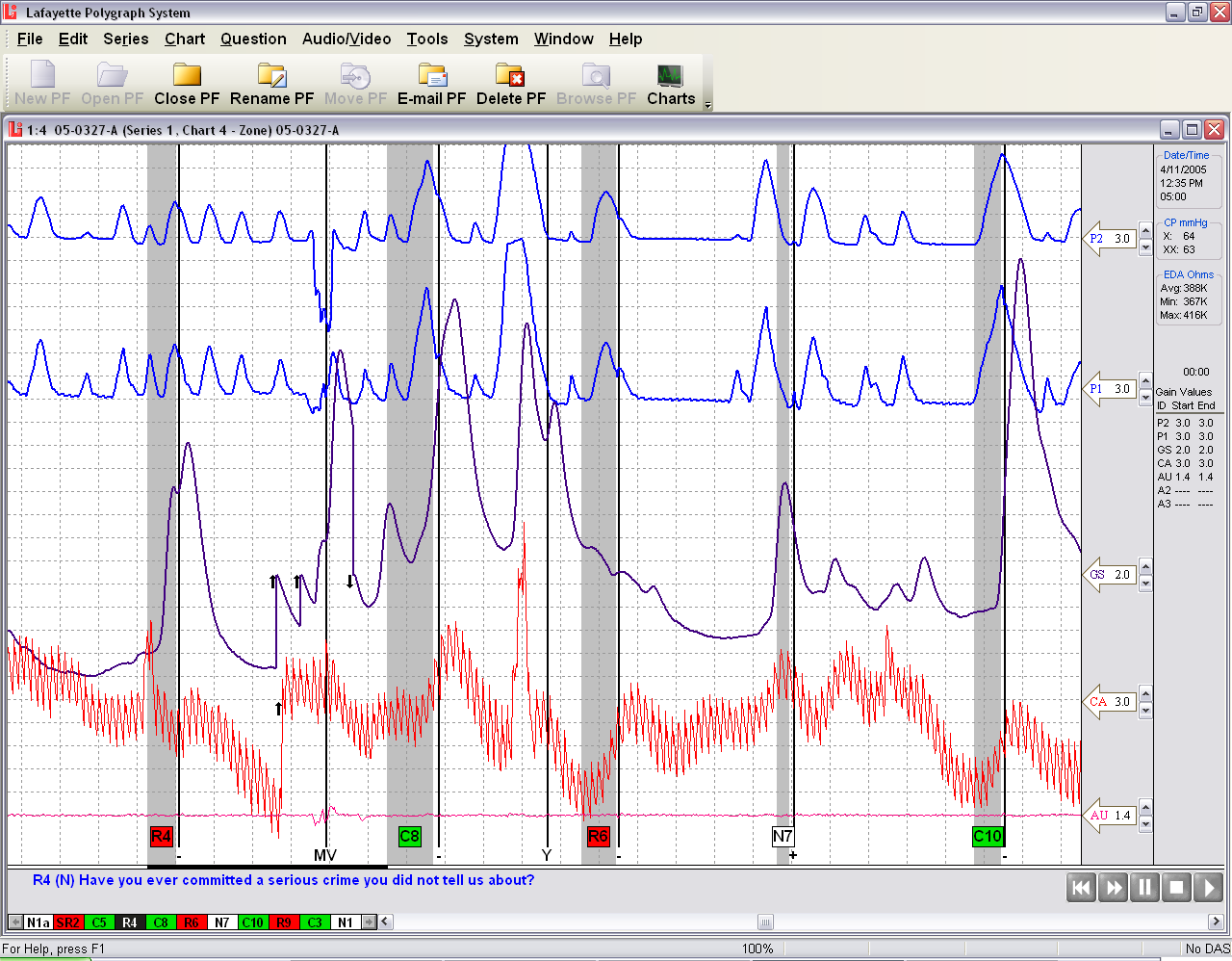 True apnea is infrequent.
More often seen at RQs than at CQs.
High frequency at CQs may indicate Cms.
For Official Use Only/Law Enforcement Sensitive
10
False Apnea
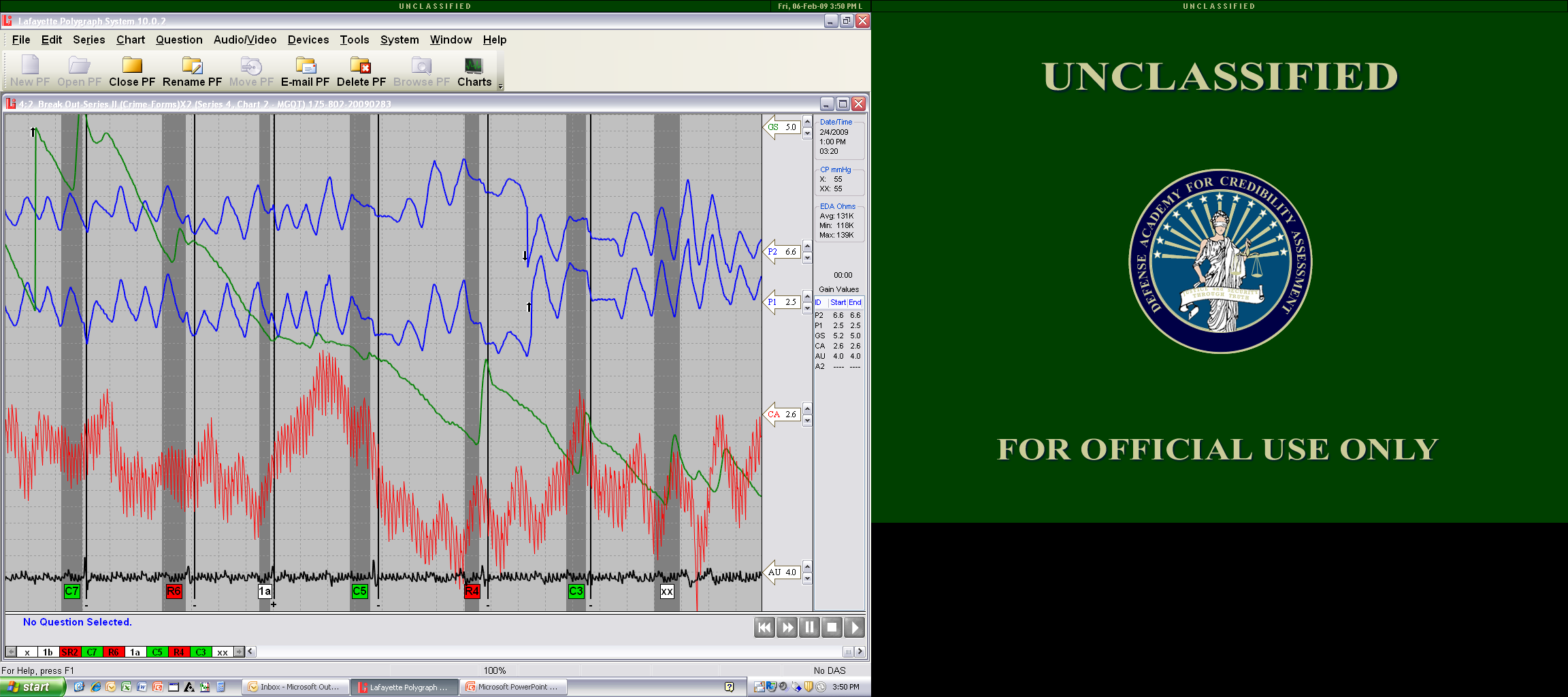 Baseline
Baseline
For Official Use Only/Law Enforcement Sensitive
11
False Apnea
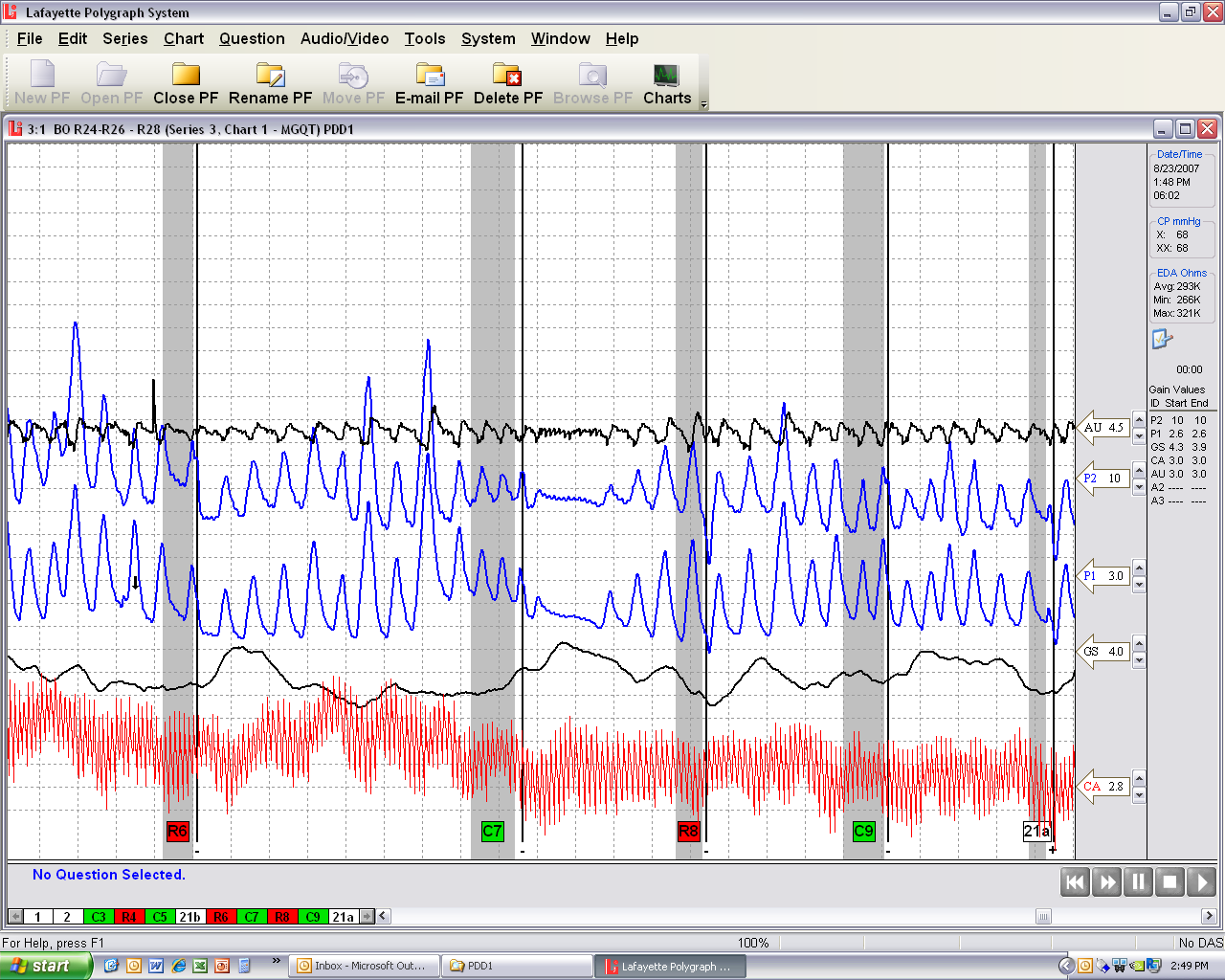 For Official Use Only/Law Enforcement Sensitive
12
False Apnea
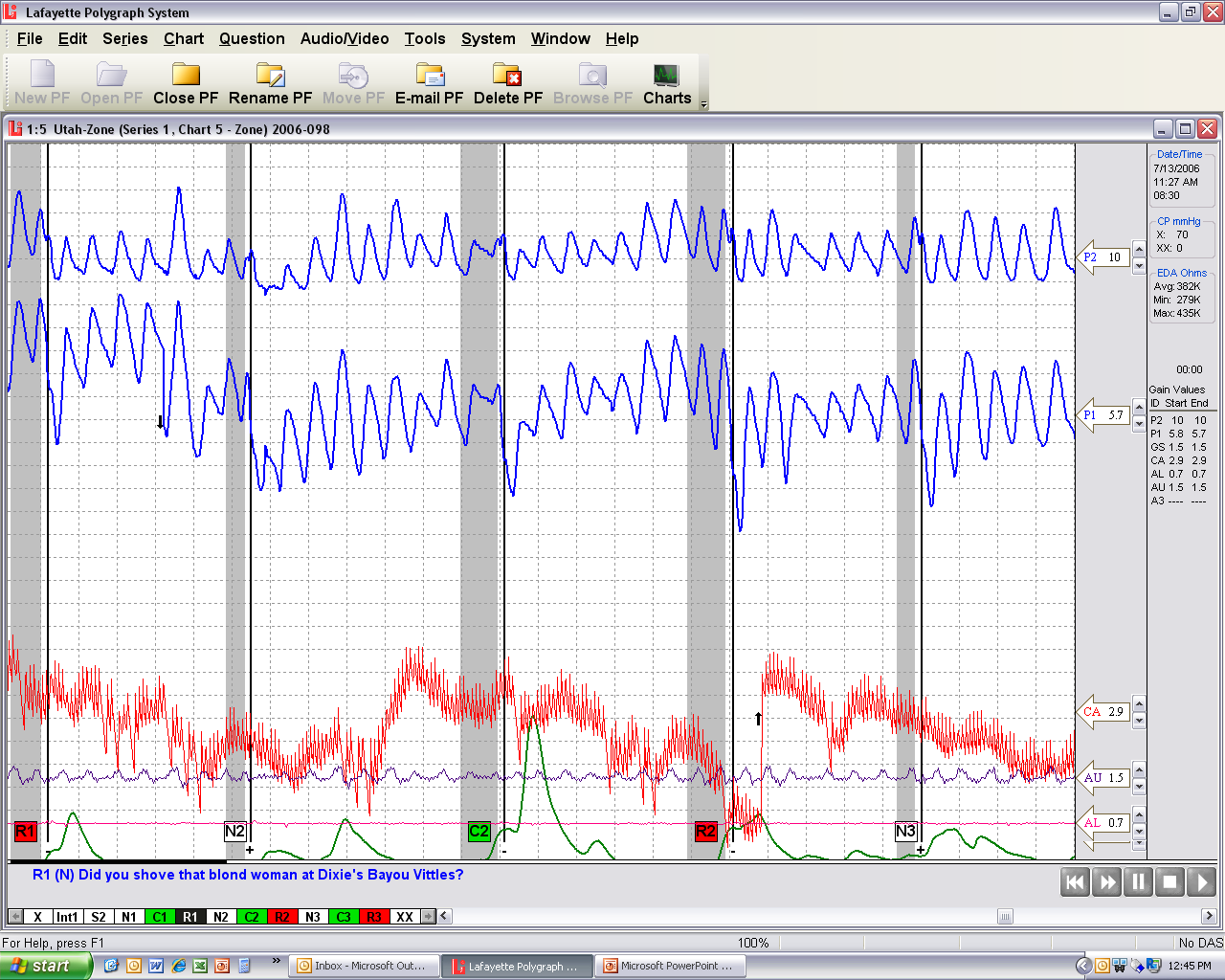 For Official Use Only/Law Enforcement Sensitive
13
False Apnea
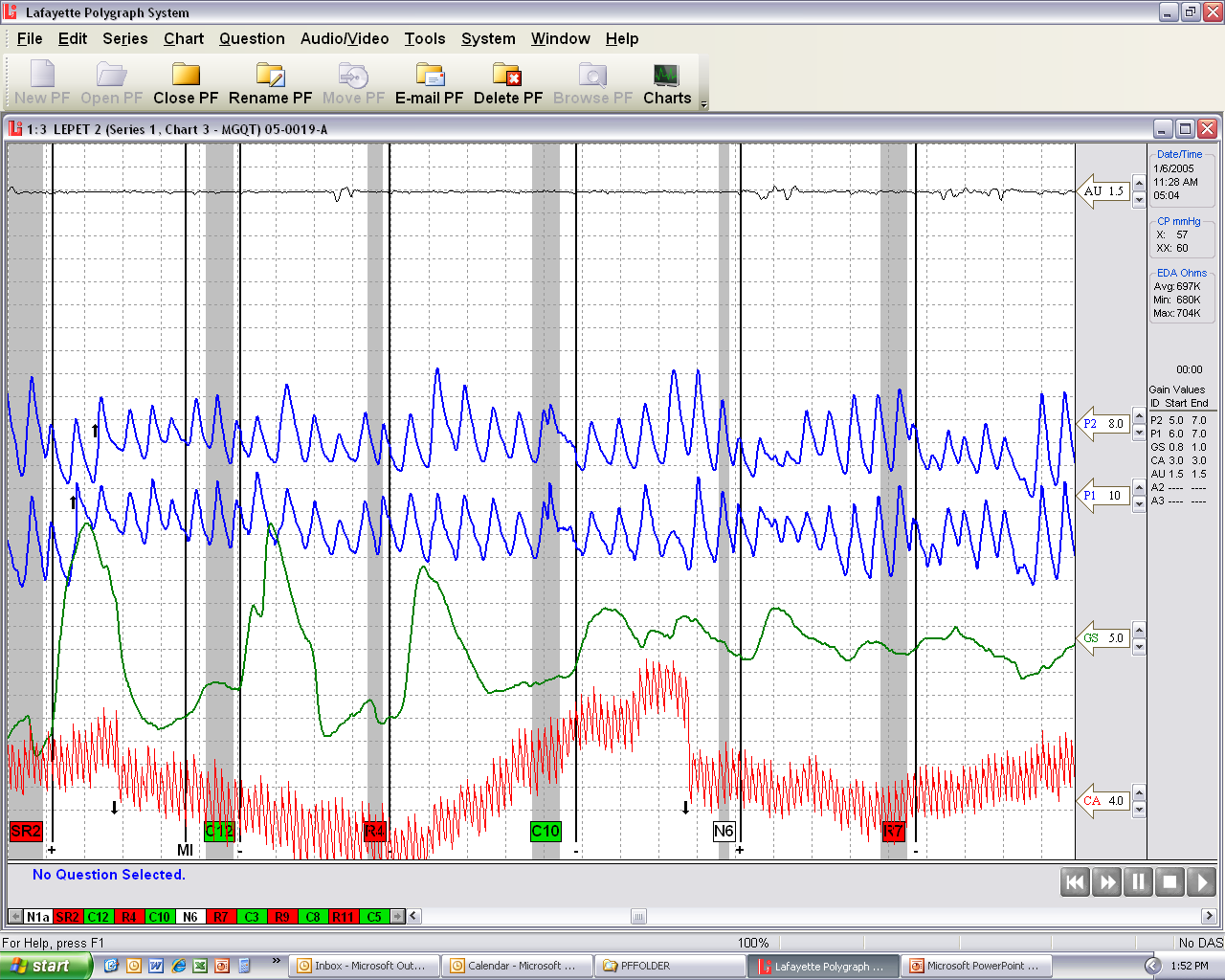 For Official Use Only/Law Enforcement Sensitive
14
False Apnea
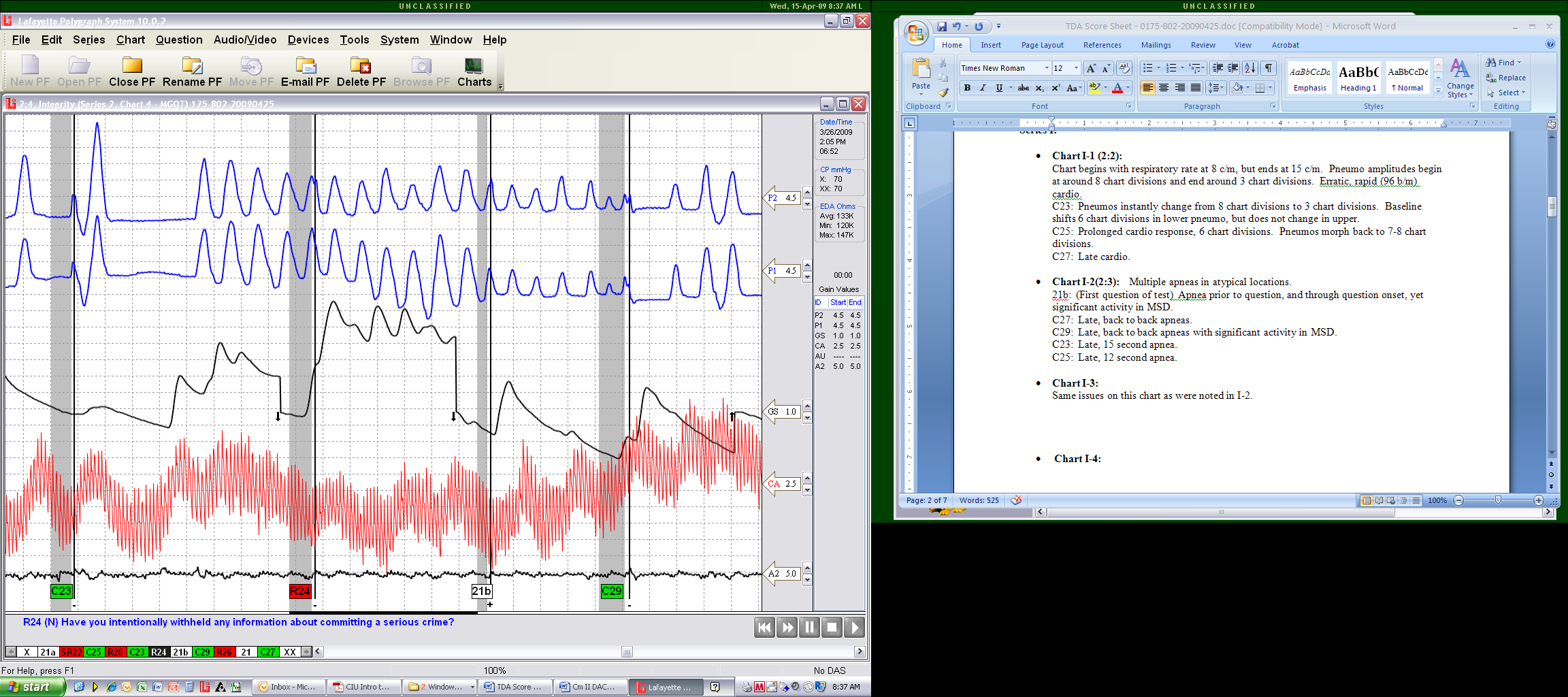 For Official Use Only/Law Enforcement Sensitive
15
False Apnea
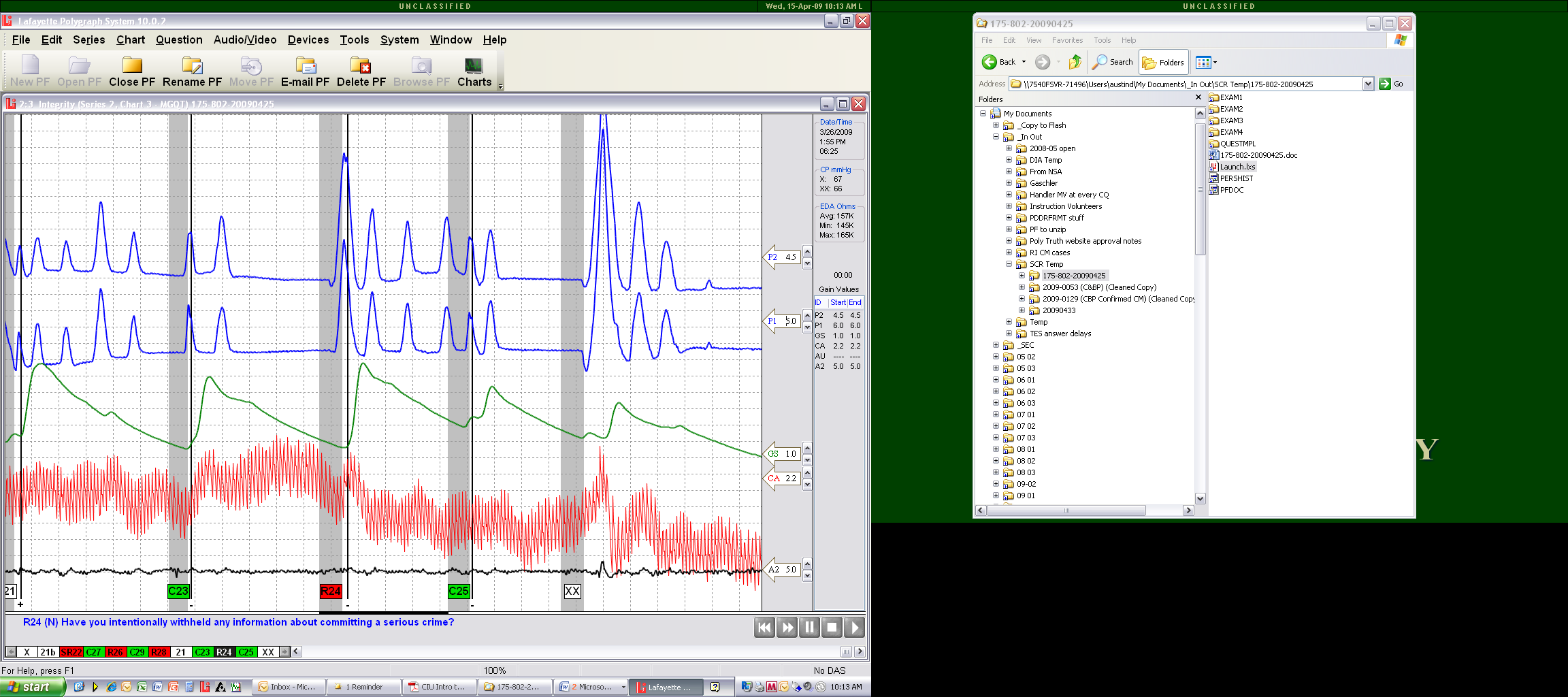 For Official Use Only/Law Enforcement Sensitive
16
Exaggerated Exhalation Cycle
Similar to false apnea
One cycle of drawn-out exhalation
Often falling below the baseline
Immediately followed by a single deep breath
For Official Use Only/Law Enforcement Sensitive
17
[Speaker Notes: Some of the previous slides contained at least one channel of “exaggerated exhalation.”
We will sometimes see in a true response a rate change where after the answer breathing slows for several cycles.
Exaggerated exhalation is considered false apnea because after the answer there is a sharp or drawn out exhalation followed by an immediate return to a deep breath and/or normal breathing.]
ExaggeratedExhalation Cycle
For Official Use Only/Law Enforcement Sensitive
18
ExaggeratedExhalation Cycle
For Official Use Only/Law Enforcement Sensitive
19
Exaggerated Exhalation Cycle
For Official Use Only/Law Enforcement Sensitive
20
Exaggerated Exhalation Cycle
For Official Use Only/Law Enforcement Sensitive
21
Hyperventilation
90% breathe 10 to 23 cycles/minute.
Gauge normal breathing from…?
20% faster is an indication.
Significant amplitude increase indicative of hyperventilation.
For Official Use Only/Law Enforcement Sensitive
22
[Speaker Notes: A global analysis is required to determine why hyperventilation is occurring.
On a DLC exam hyperventilation in the form of increased amplitude may be the result of DLC breathing; however, it could also be the result of CM activity.
If it occurs only at the comparison questions in a PLC format it is CM activity.
If it appears throughout an exam it might be CM activity, but it might also be that examinee is hiding a relevant or comparison question issue.]
Hyperventilation (Tachypnea)
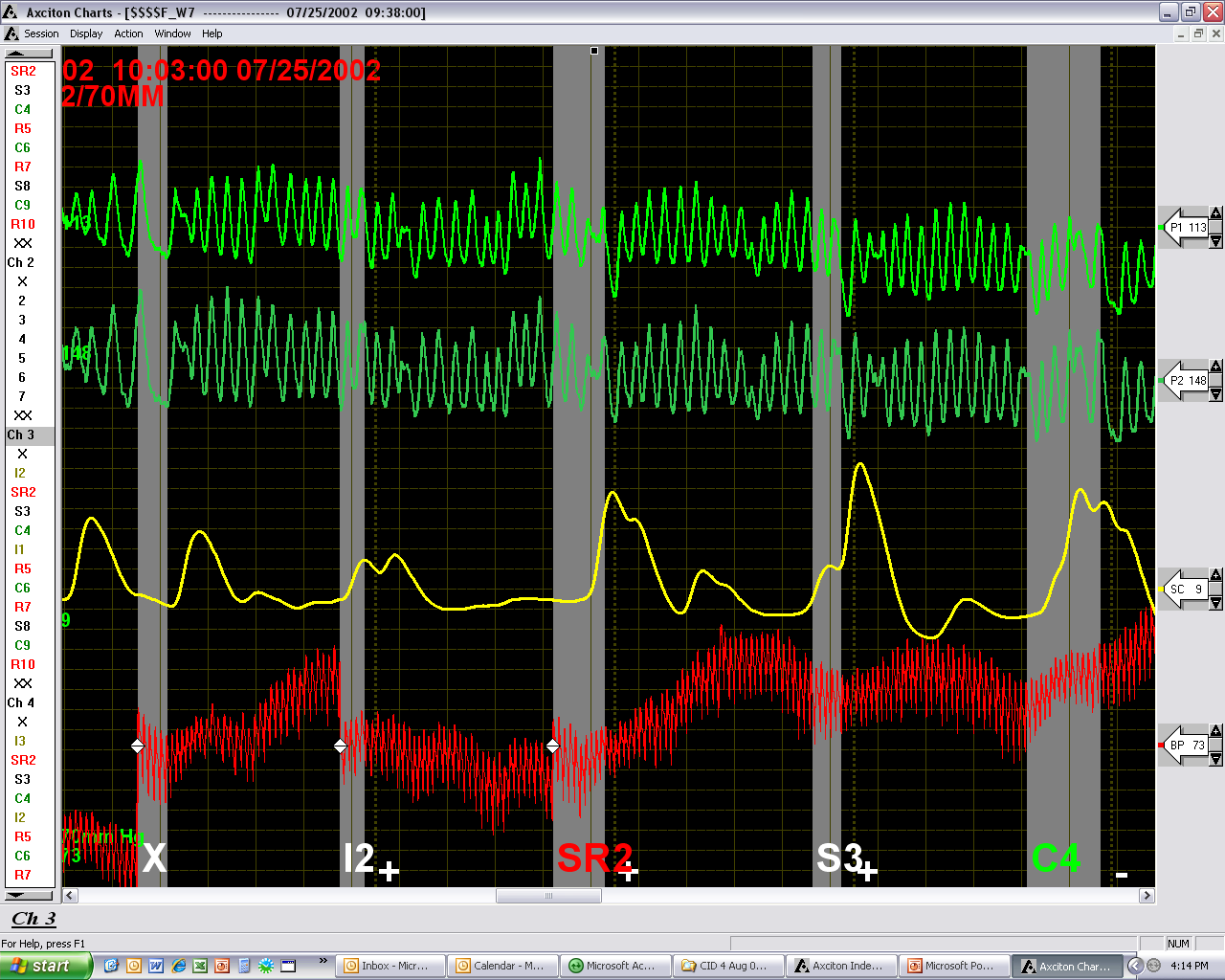 ~36 cycles per minute
For Official Use Only/Law Enforcement Sensitive
23
[Speaker Notes: Tachypnea: (tak-ip-nee-uh)
Unusually rapid respiration.]
Hyperventilation
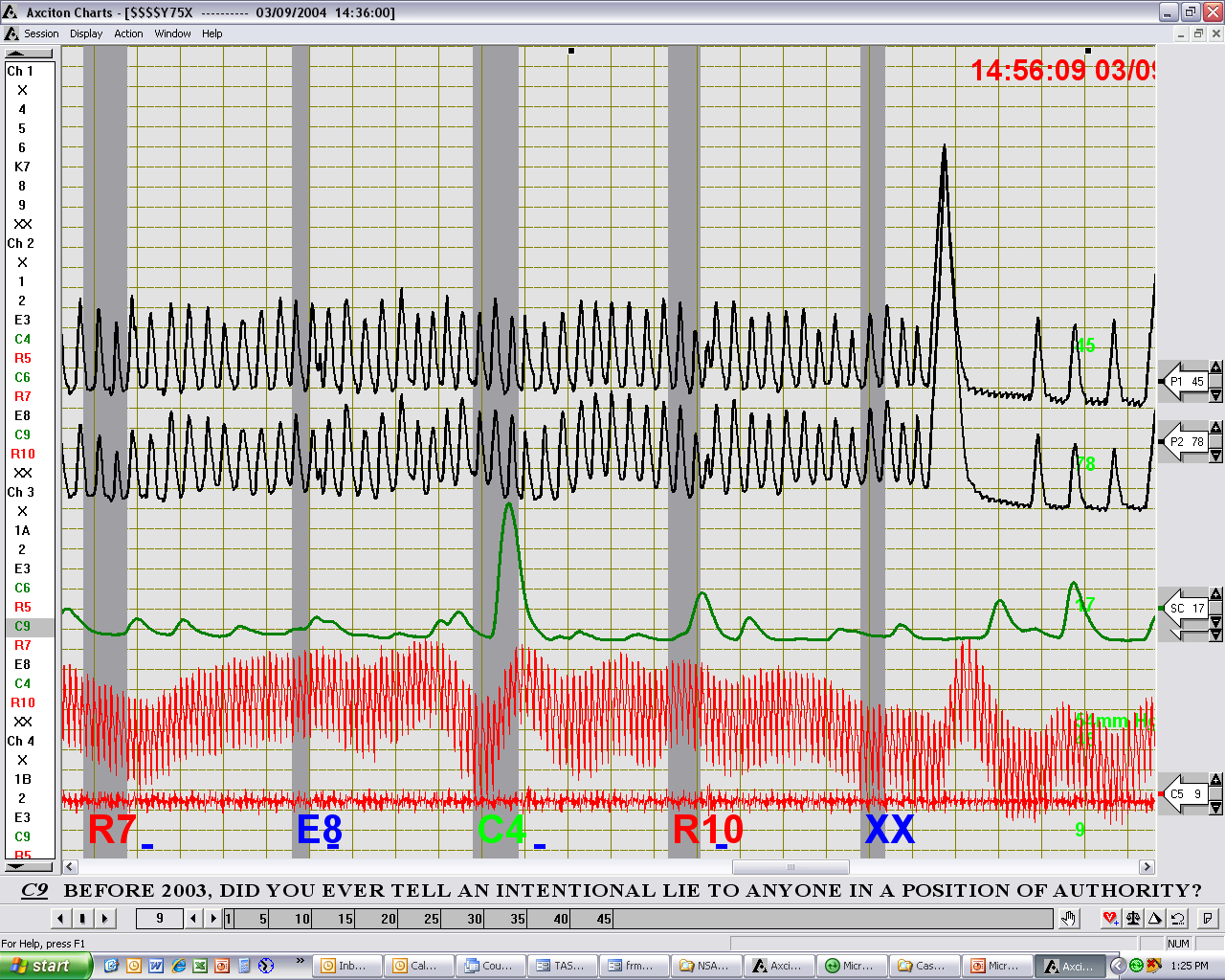 ~30 cycles/minute
For Official Use Only/Law Enforcement Sensitive
24
Hyperventilation
For Official Use Only/Law Enforcement Sensitive
25
[Speaker Notes: This is an example of  increased amplitude at the comparison question.
If occurring at all of the comparison questions in a Directed Lie test this could be DLC breathing or CM activity.  (Discuss).
If this activity only occurred at the comparison questions during a PLC exam consider CM activity.]
Hyperventilation
For Official Use Only/Law Enforcement Sensitive
26
Hyperventilation
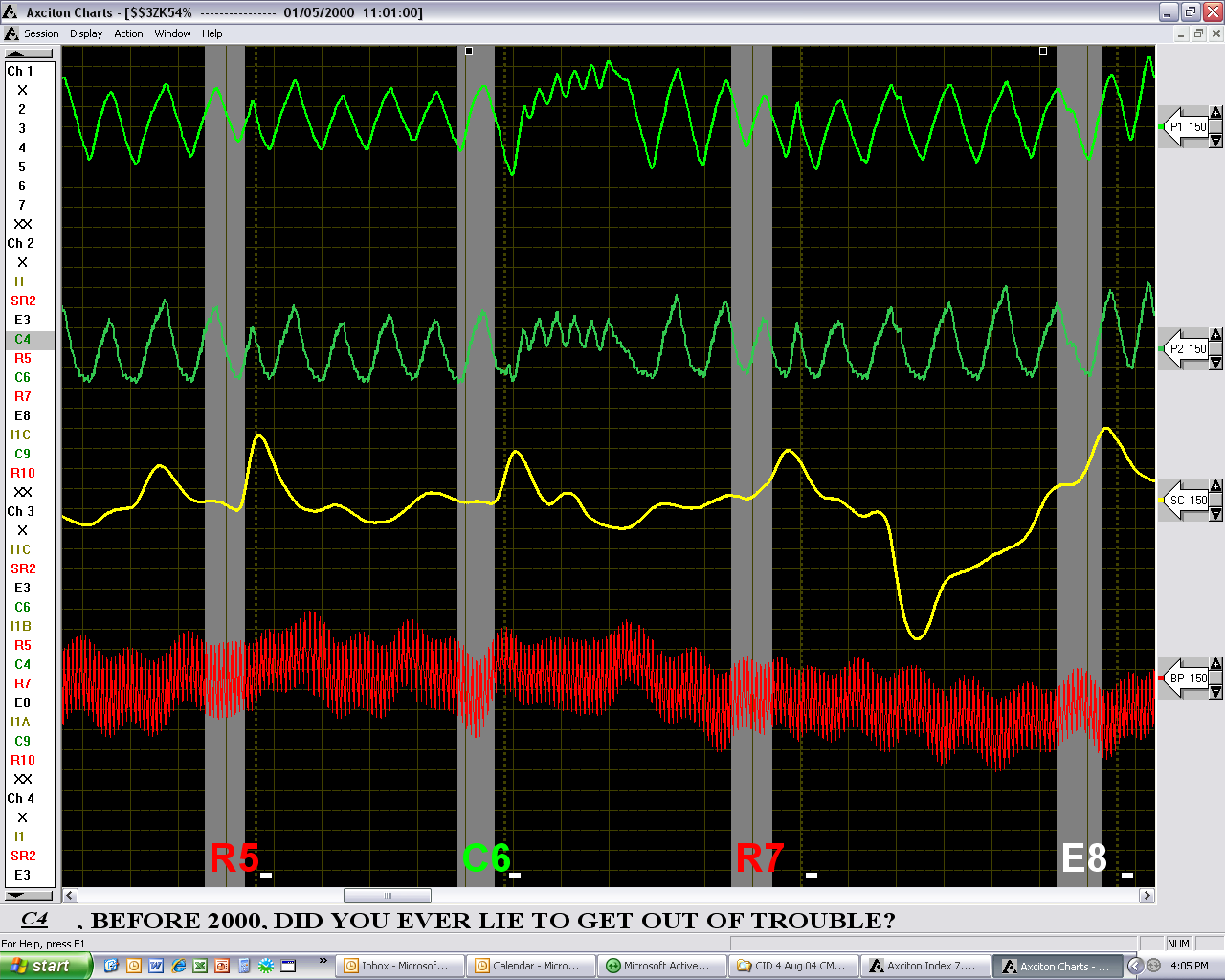 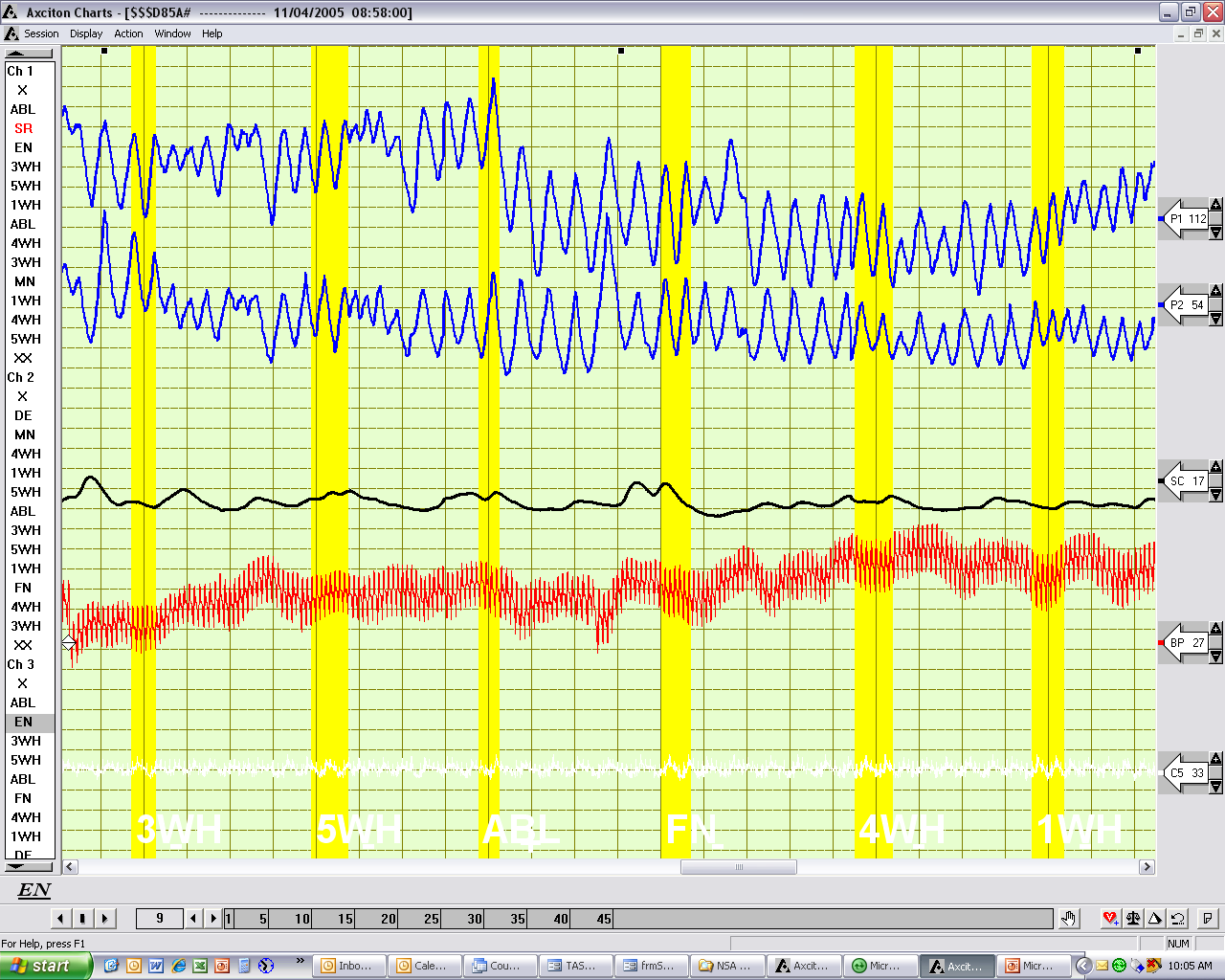 For Official Use Only/Law Enforcement Sensitive
27
[Speaker Notes: Left Slide:  Hyperventilation in the pneumos.  Change of baseline in the pneumos.
Right Slide:  Hyperventilation in the pneumo with baseline change.  Tachycardia, prolonged response, and late secondary cardio.]
Misplaced or Multiple Answer-Like Distortions
On what side of the respiratory cycle do we typically see answers?
How long does it take to say ‘yes’ or ‘no’?
Accurate markings are critical!
Look for answer delays
Look for sharp increases in the cardio
For Official Use Only/Law Enforcement Sensitive
28
[Speaker Notes: The answer distortion is normally located anywhere on the exhalation stroke from the top of the cycle to the bottom of the cycle.
The answer distortion should line up with the answer mark on the polygraph chart.  The answer should be timely with all the other answers throughout the exam.
The depiction of the crown or horns may be an indicator of CM activity.  Once again must look globally.  If occurring at all or most of the questions (Irrelevant, relevant & comparison) it may be normal activity.  If only occurring at the comparison questions or irrelevant questions if identified as comparisons then suspect.  Additionally, if the crown appears more than once across the asking it is suspect.
If the pneumo activity is accompanied by a sharp increase in cardio activity particularly with a secondary rise in the cardiograph – suspect.]
Misplaced or Multiple Answer-Like Distortions
For Official Use Only/Law Enforcement Sensitive
29
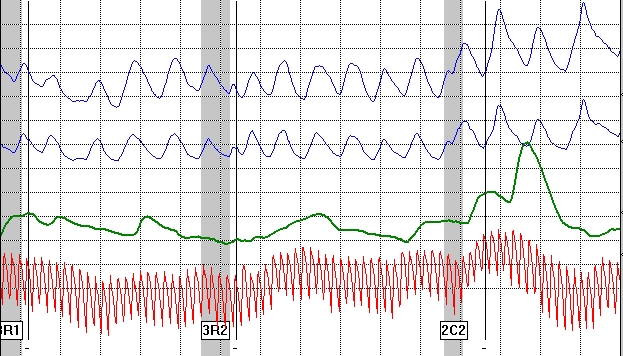 Misplaced or Multiple Answer-Like Distortions
For Official Use Only/Law Enforcement Sensitive
30
[Speaker Notes: Answers rarely come on the inhalation side of the respiratory cycle.]
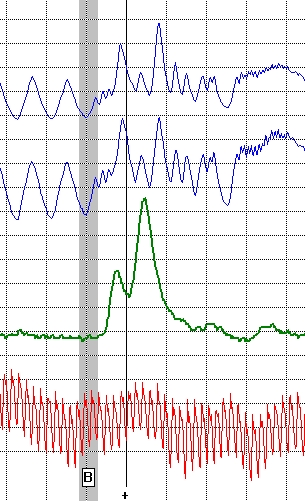 Misplaced or Multiple Answer-Like Distortions
For Official Use Only/Law Enforcement Sensitive
31
Misplaced or Multiple Answer-Like Distortions
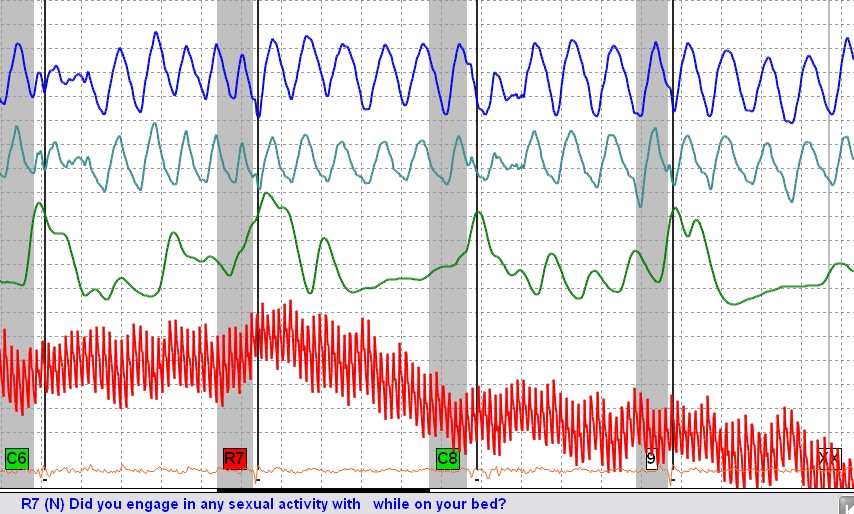 For Official Use Only/Law Enforcement Sensitive
32
Loss of Parallelism
Diverging or converging
Slight or exaggerated
Usually accompanied by other signatures
For Official Use Only/Law Enforcement Sensitive
33
Loss of Parallelism
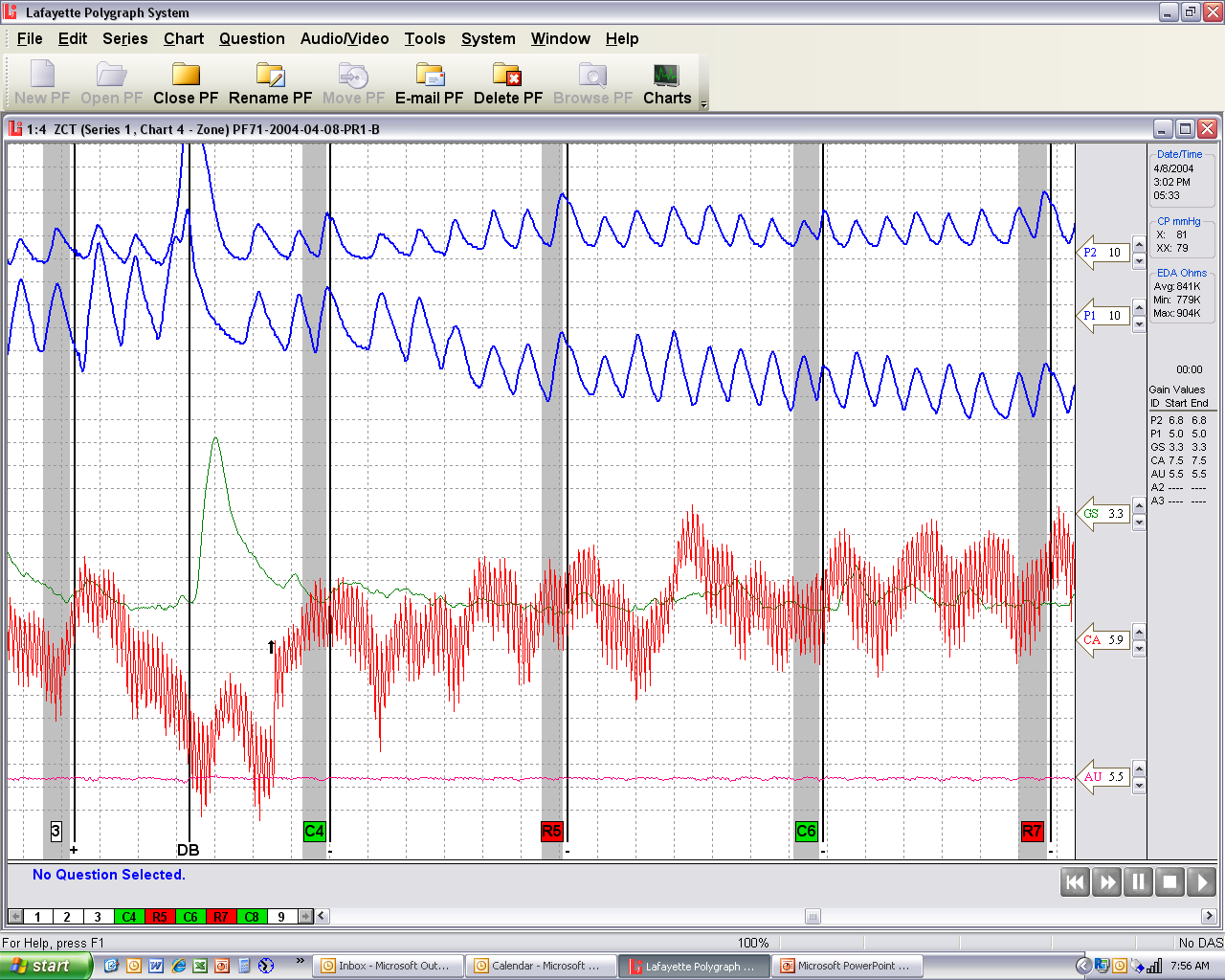 For Official Use Only/Law Enforcement Sensitive
34
Loss of Parallelism
For Official Use Only/Law Enforcement Sensitive
35
Loss of Parallelism
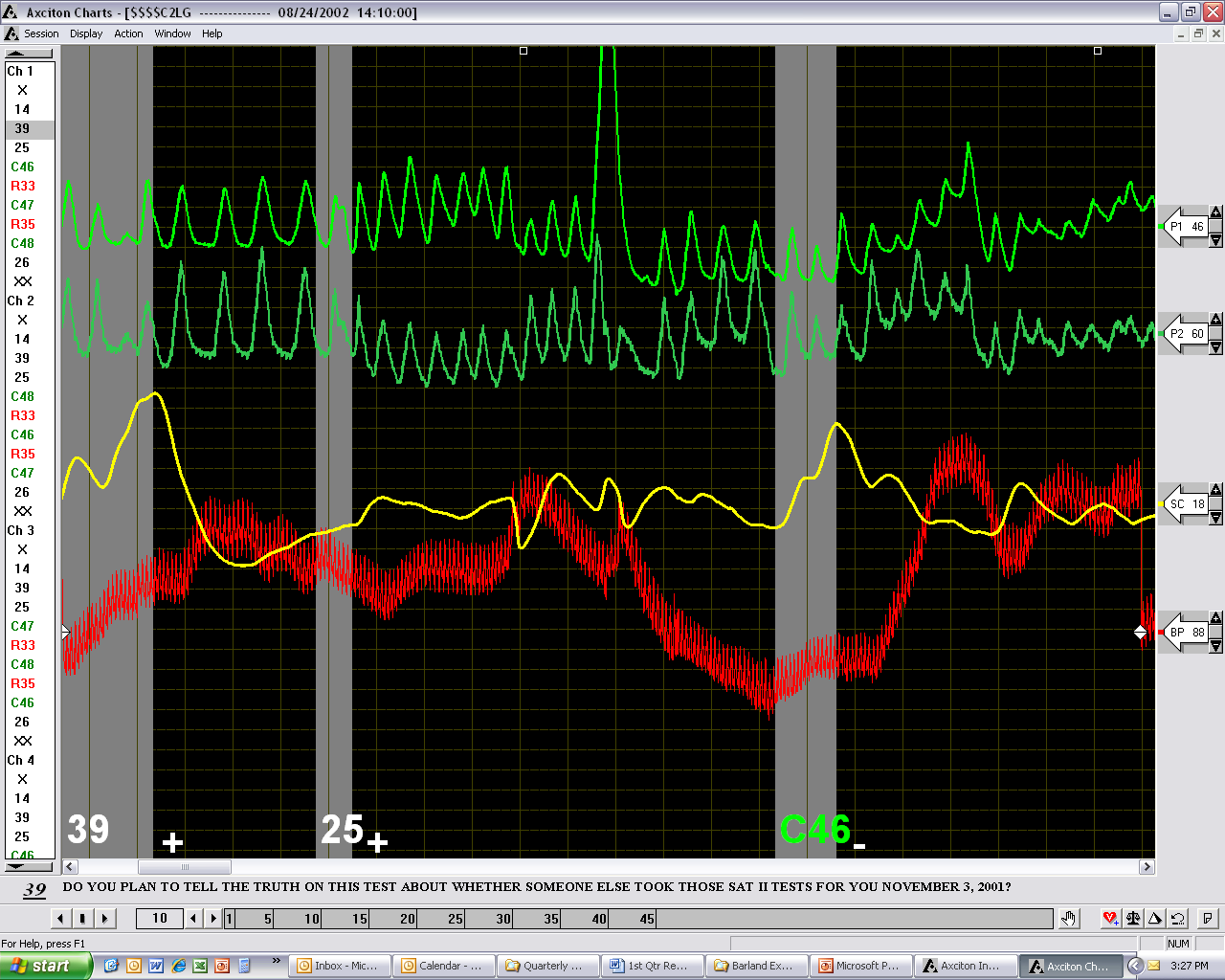 For Official Use Only/Law Enforcement Sensitive
36
Loss of Parallelism
For Official Use Only/Law Enforcement Sensitive
37
Loss of Parallelism
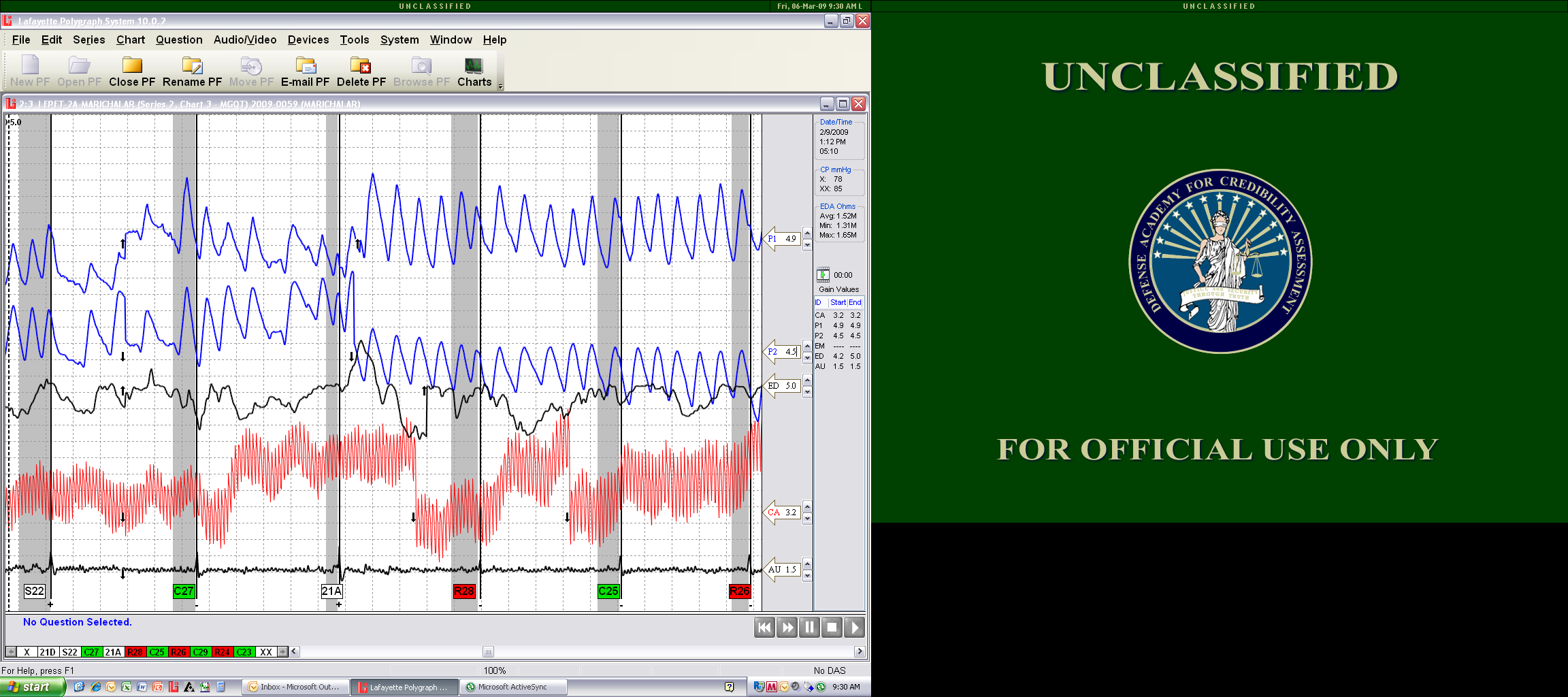 For Official Use Only/Law Enforcement Sensitive
38
New Permanent Baseline
The baseline can be up or down
Normally at comparison questions
Can be dramatic or subtle
For Official Use Only/Law Enforcement Sensitive
39
[Speaker Notes: “Permanent” does not necessarily mean from point of occurrence all the way to the XX.  It may just be through the particular question, then return to the original baseline.
The change need not be dramatic.  A subtle change can be suspect, particularly if it occurs on more than one comparison question.
It is important that the pneumograph tubes be properly placed on the examinee.  A baseline change can result if the tubes slip.
In a PLC format, will normally occur at the comparison questions.  Sometimes the examinee will be confused and it will occur at relevant questions.
Sometimes will occur at Irrelevant questions if they have been pretested as control questions.]
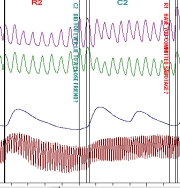 New Permanent Baseline
For Official Use Only/Law Enforcement Sensitive
40
New Permanent Baseline
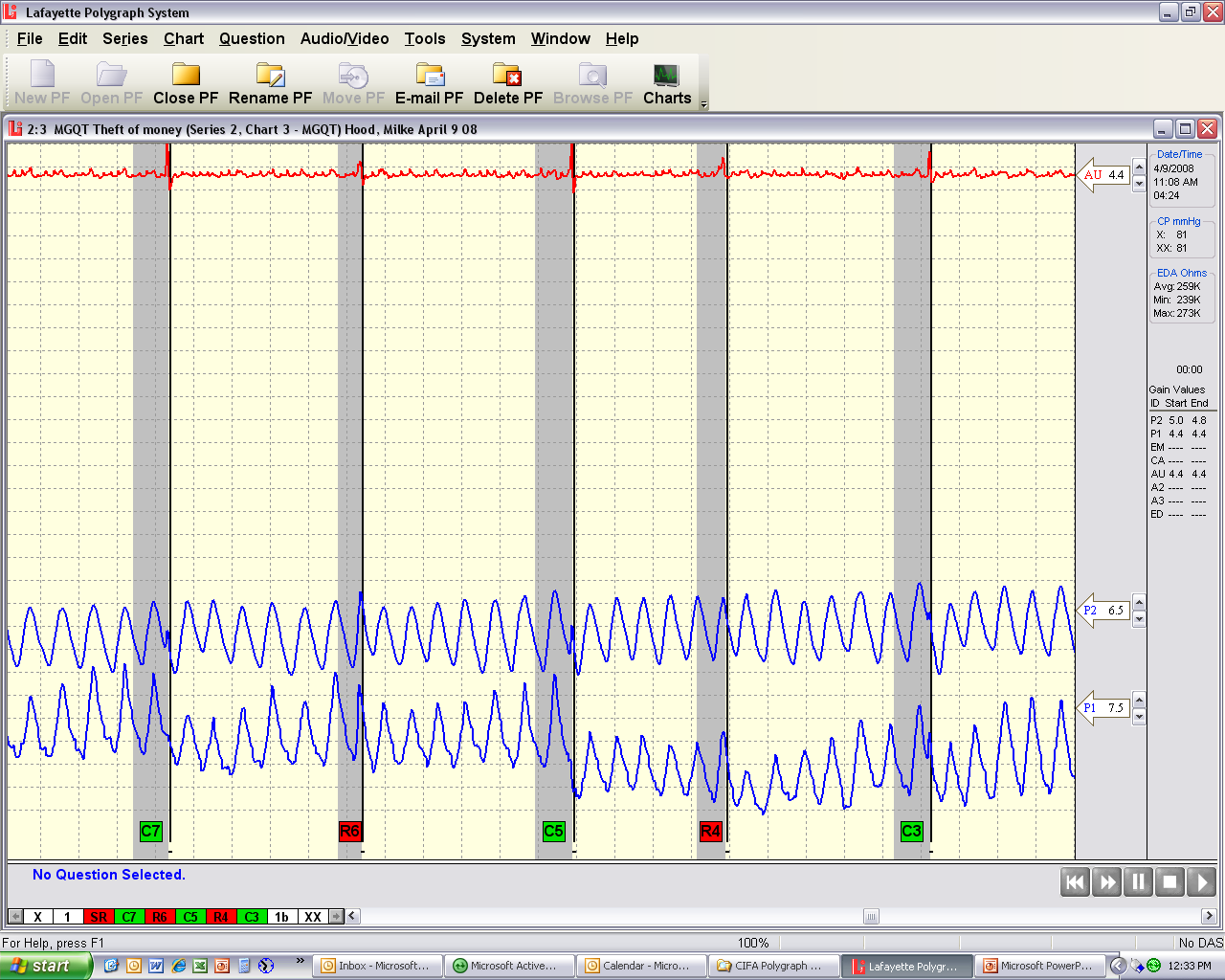 For Official Use Only/Law Enforcement Sensitive
41
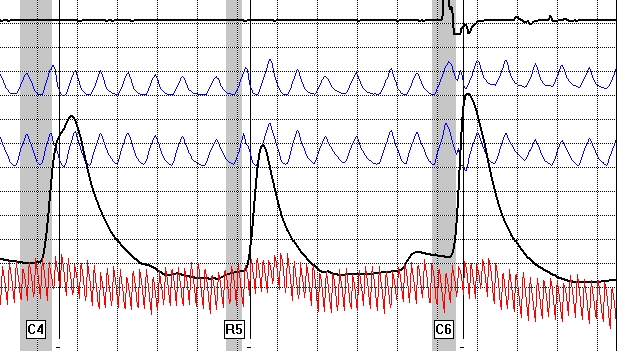 New Permanent Baseline
For Official Use Only/Law Enforcement Sensitive
42
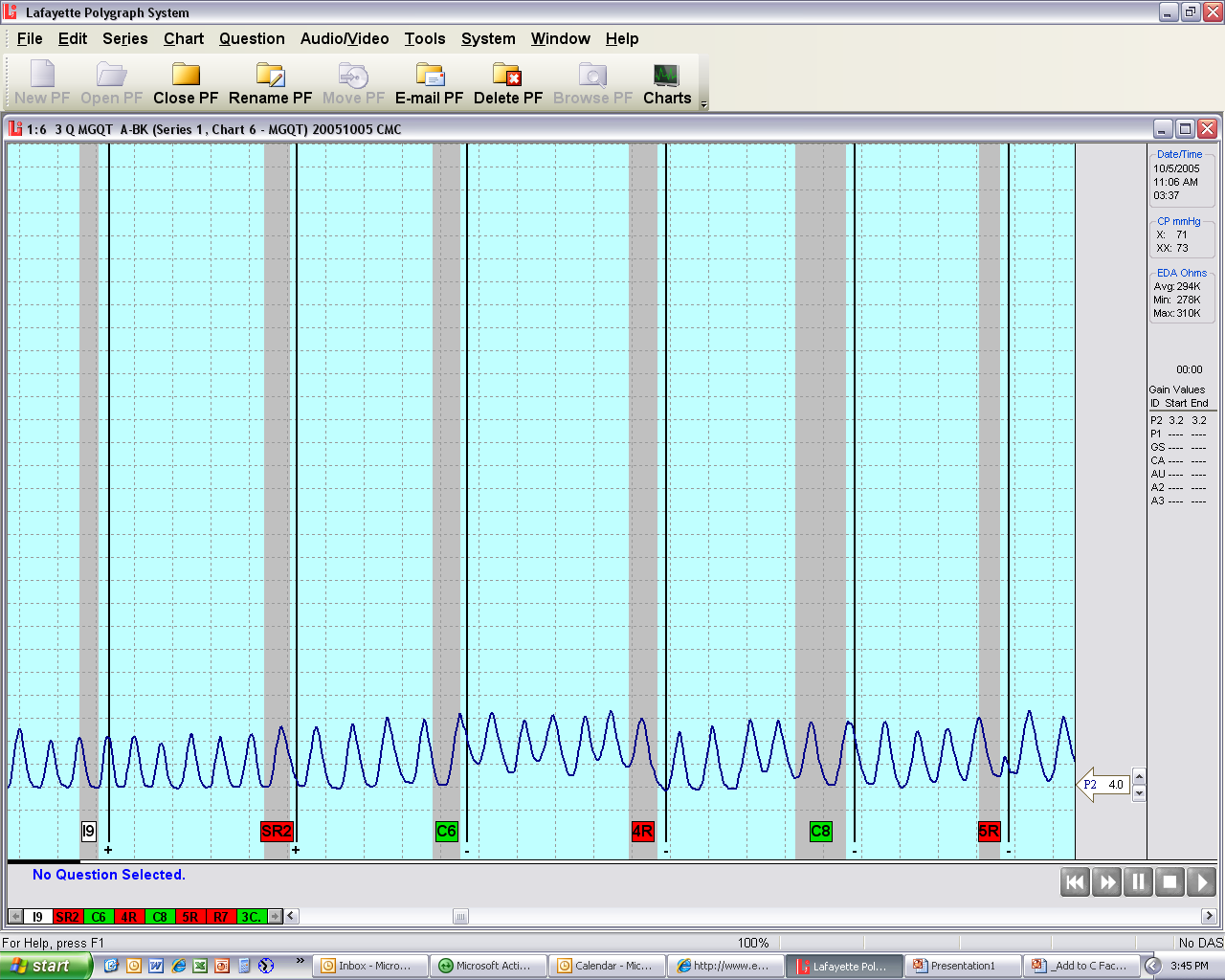 New Permanent Baseline
For Official Use Only/Law Enforcement Sensitive
43
Bradypnea
Resting respiration seldom below 10 breaths per minute
Rare exceptions
Observations
For Official Use Only/Law Enforcement Sensitive
44
[Speaker Notes: Resting respiration rates seldom drop below 10 cycles per minute.
The rare exceptions are those with medical conditions, and a very small group of athletes.
Suspect respiration rates should be investigated with surreptitious observation of recording.
Slow respiration is not, in itself, a strong indication of CM.  However, it should be discouraged due to the influence of respiration on the other physiological data channels.
Should we give BI to slow breathers?  (No!)]
Bradypnea
For Official Use Only/Law Enforcement Sensitive
45
[Speaker Notes: As can be seen by the slide, the breathing is very slow, but there is still good response in the cardio at the relevant issue.]
Bradypnea
For Official Use Only/Law Enforcement Sensitive
46
[Speaker Notes: Note the difference between this slide and the last slide.
Look how slow the pneumo tracing is at the relevant question.  
At the comparison question the breathing picks up and also lifts off the baseline for 25 seconds.  The corresponding cardio tracing continues up for almost 20 seconds.  This is unusual considering that 2C2 is the last asking.  Also, there is a latency issue with the EDA tracing.  All suggest the possibility of CM activity.]
Review - Pneumos
How many Pneumo criteria?
Seven
What are they?
For Official Use Only/Law Enforcement Sensitive
[Speaker Notes: The seven criteria were:
False Apnea, Exaggerated Exhalation, Hyperventilation, Misplaced/Multiple Answer-Like Distortions, Loss of Parallelism, New Permanent Baseline, Bradypnea.]
Electrodermal
For Official Use Only/Law Enforcement Sensitive
48
Labile EDR
Excessive electro-dermal activity
EDR often in constant motion
Responses frequently seen well after points of answer
For Official Use Only/Law Enforcement Sensitive
49
Labile EDR
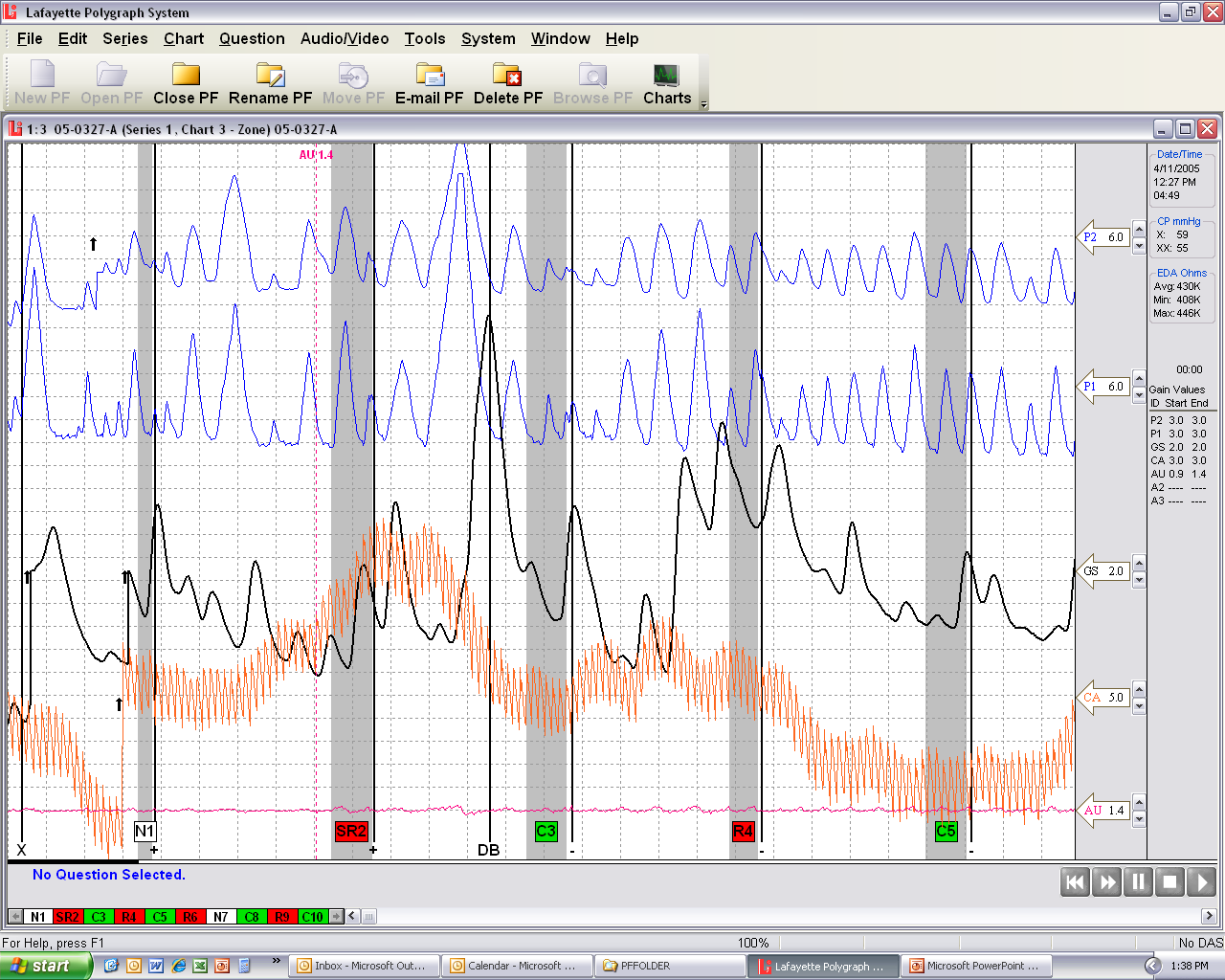 For Official Use Only/Law Enforcement Sensitive
50
Labile EDR
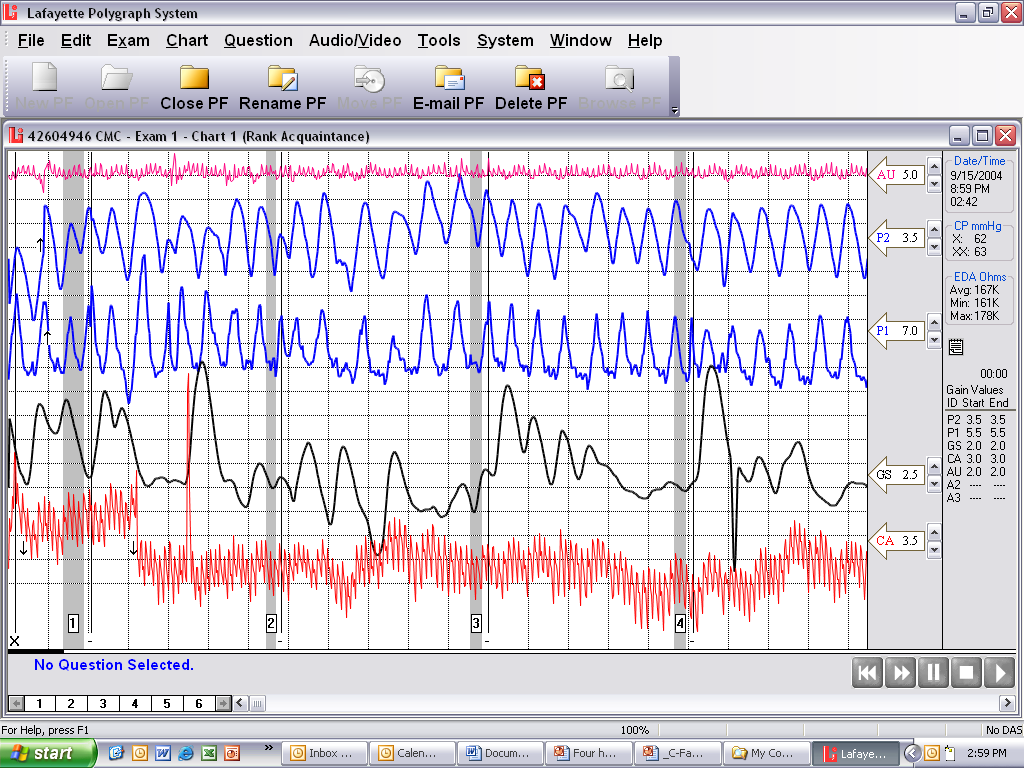 For Official Use Only/Law Enforcement Sensitive
51
Inconsistent EDR Latency
Stimulus onset to Response onset
What is atypical?
For Official Use Only/Law Enforcement Sensitive
52
[Speaker Notes: Latency refers to the period between stimulus onset and response onset.
The EDR may be observed rising from 0.5 seconds after stimulus onset up to 5 seconds after the examinee’s answer.
High within subject variability of latency is atypical of genuine phasic EDRs.]
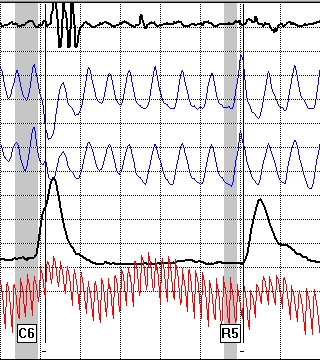 Inconsistent EDR Latency
For Official Use Only/Law Enforcement Sensitive
53
Exaggerated EDRs
Globally out of proportion
Frequency
For Official Use Only/Law Enforcement Sensitive
54
[Speaker Notes: Exaggerated EDRs are defined as those that globally are well out of proportion with the remaining EDRs, either in terms of amplitude or complexity.
Among truthful examinees, EDRs for comparison questions that have 5 times the amplitude of those adjoining relevant questions occur only about 4% of the time.
More than one of these rare EDRs per exam should be considered suspect.
Similarly, strong EDRs on irrelevant questions are atypical.
While complex responses in themselves are not uncommon, three or more rises are rare.]
Exaggerated EDRs
For Official Use Only/Law Enforcement Sensitive
55
[Speaker Notes: C7 is a little smaller than 5 times the rise of R6.  However, if the EDR rise continues to be large at other comparison questions it might be suspect.]
Exaggerated EDRs
For Official Use Only/Law Enforcement Sensitive
56
[Speaker Notes: Note the rising pneumos.
Not only is the EDR extremely large, the examiner re-centered five times.
Note the sharp rise of the cardio that is too good to be true.]
Exaggerated EDRs
For Official Use Only/Law Enforcement Sensitive
57
[Speaker Notes: If the EDRs are cookie-cutter across the chart consider it suspect.
Note the matching cardio tracings.]
Downward Spike of the EDR
EDR does not have parasympathetic innervations
Look for patterns
For Official Use Only/Law Enforcement Sensitive
58
Downward Spike of the EDR
For Official Use Only/Law Enforcement Sensitive
59
[Speaker Notes: Downward spike occurs only at the comparison question.
Corresponding sharp cardio too good to be true.]
Downward Spike of the EDR
For Official Use Only/Law Enforcement Sensitive
60
[Speaker Notes: Note the apnea and strong cardio response at C10, as well as a downward spike in the EDA.]
Downward Spike of the EDR
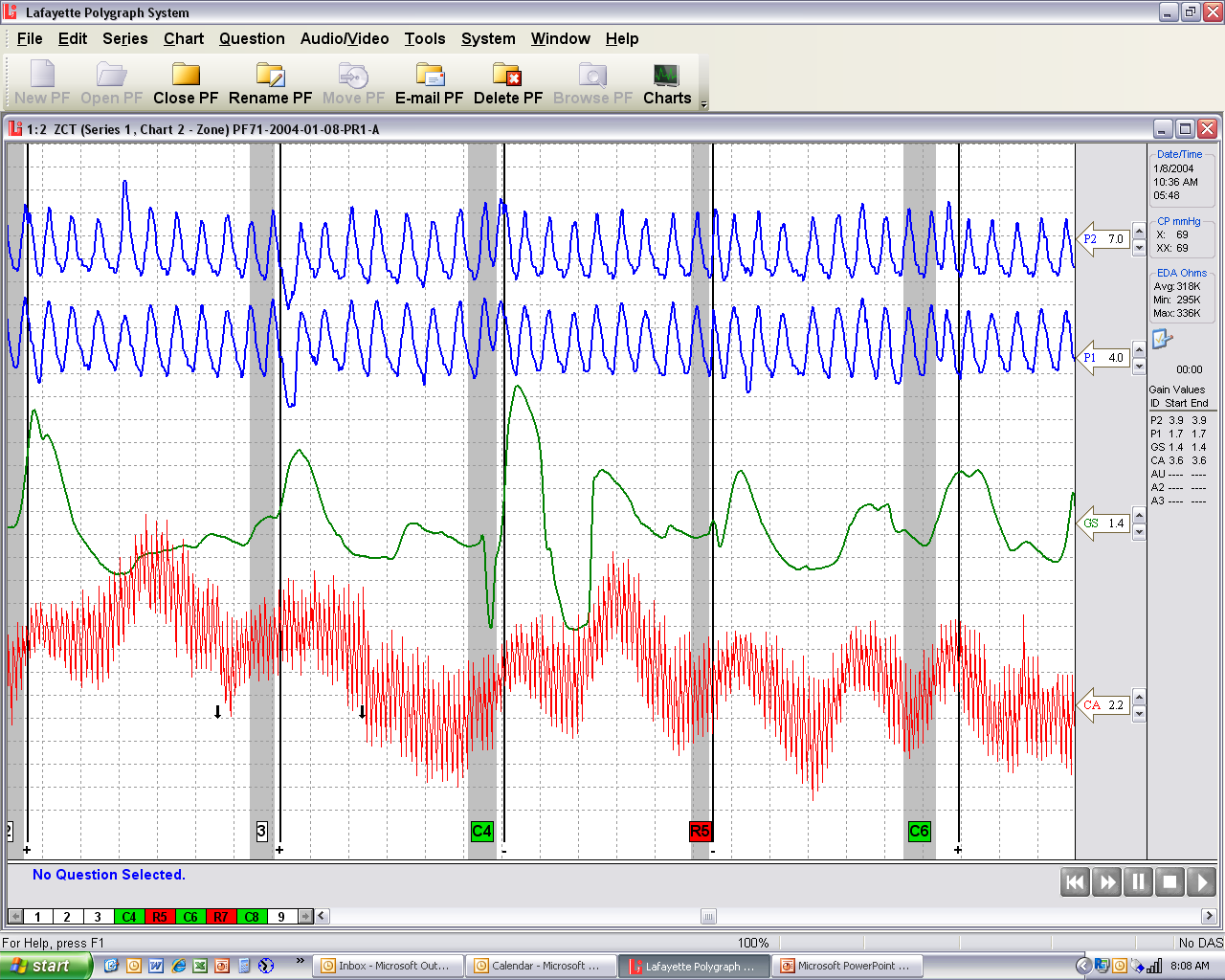 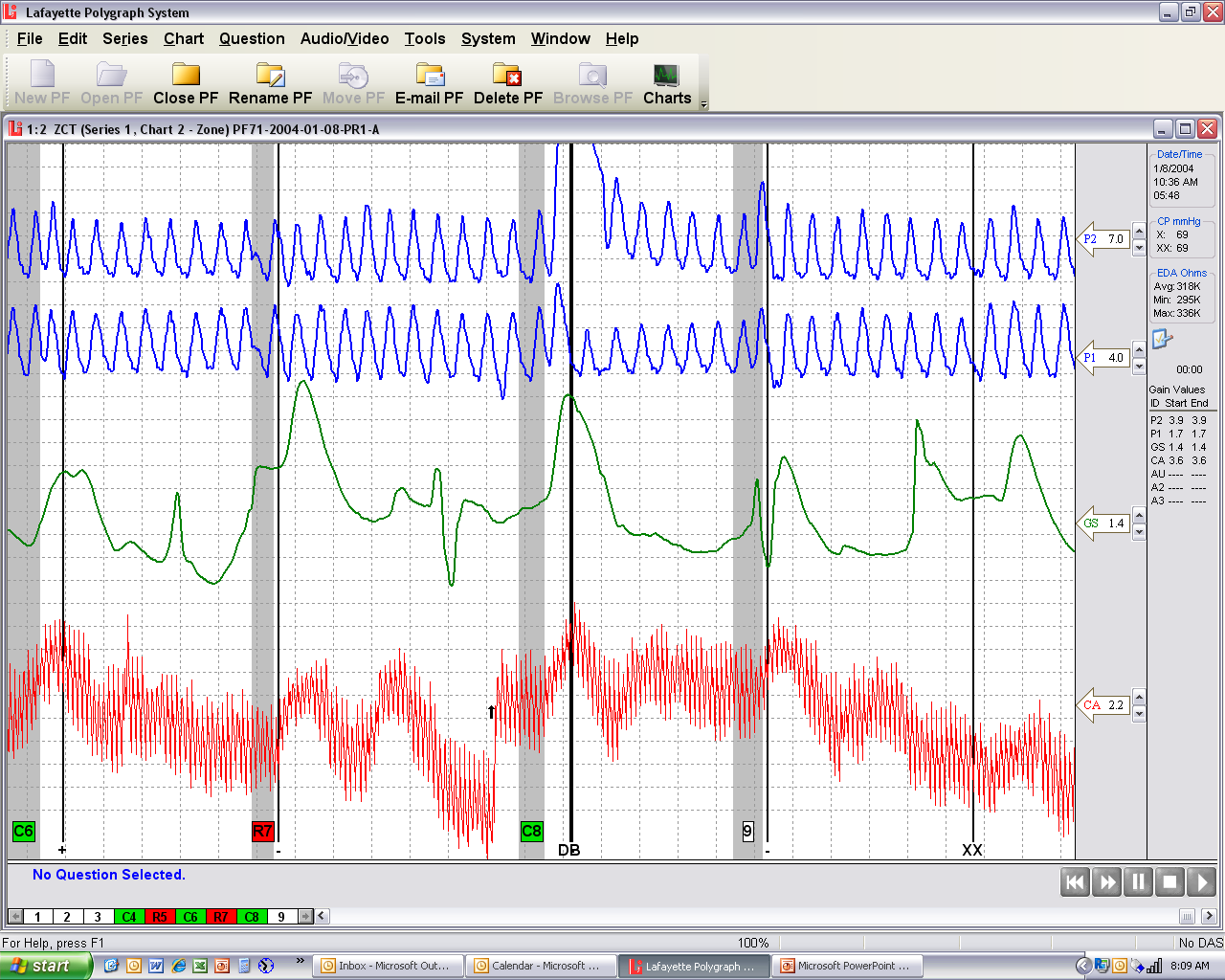 For Official Use Only/Law Enforcement Sensitive
61
Review - EDA
How many EDA criteria?
Four
What are they?
For Official Use Only/Law Enforcement Sensitive
[Speaker Notes: The four were:
Lability, Inconsistent Latency, Exaggerated Responses, Downward Spikes]
Cardiovascular
For Official Use Only/Law Enforcement Sensitive
63
ExaggeratedBlood Volume Increase
Rapid rise and/or prolonged response duration
Common at RQs for DI examinees
Not common at comparison questions
Virtually non-existent at irrelevant questions
For Official Use Only/Law Enforcement Sensitive
64
[Speaker Notes: Rapid rises and prolonged duration of phasic blood volume (slow wave) responses are commonplace on relevant questions for deceptive examinees.
They are far less frequent on comparison questions regardless of examinee veracity.
They virtually never appear on other types of questions.
Dramatic blood volume reactions, except to relevant questions should be considered suspicious, and more so when they co-occur with respiratory and electrodermal manipulations.
They are often triggered by covert muscular contractions.
However, they have been observed during the use of mental CM activity.]
ExaggeratedBlood Volume Increase
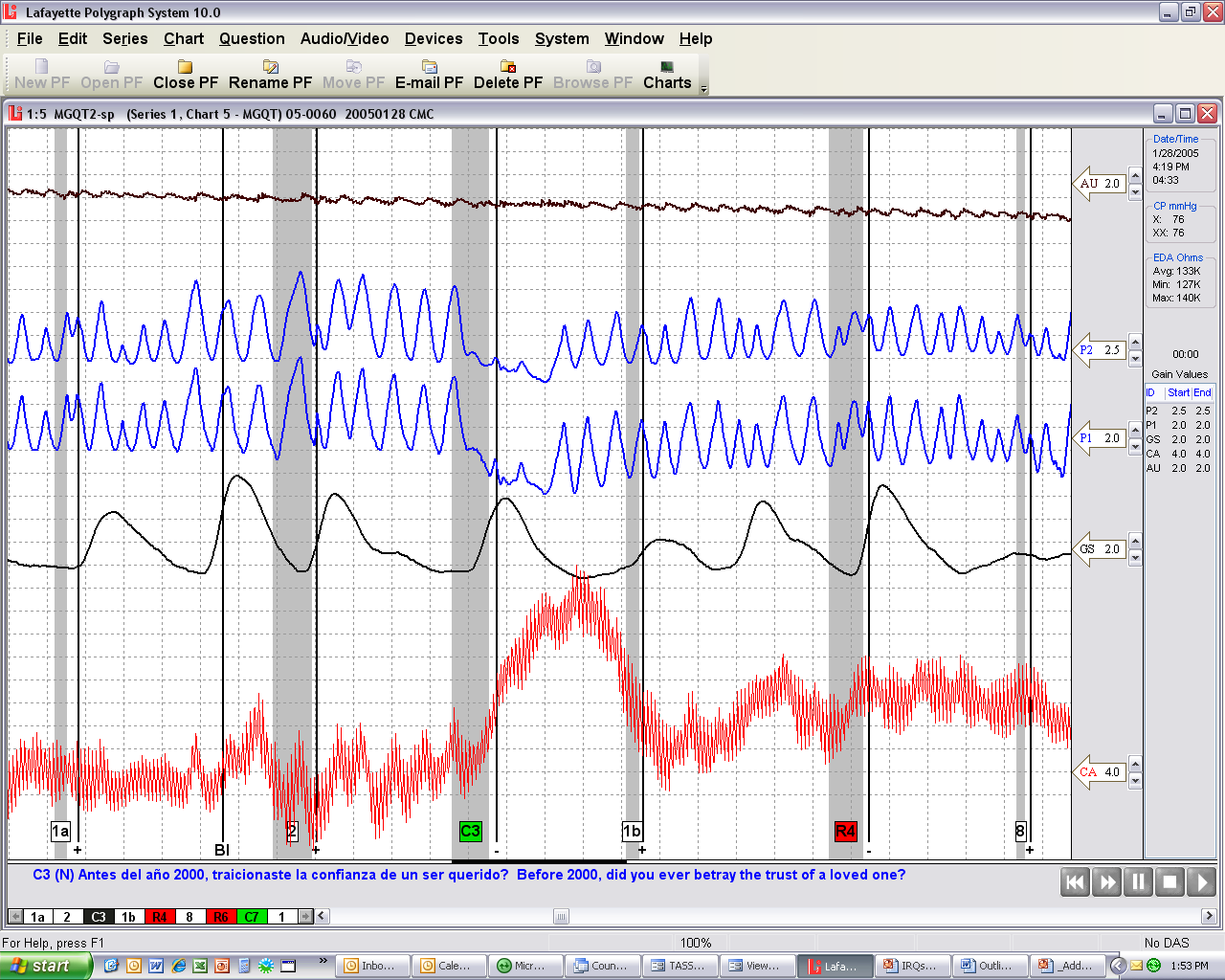 Three prong test for Exaggerated

1. Slope
2. Amplitude
3. Duration
For Official Use Only/Law Enforcement Sensitive
65
ExaggeratedBlood Volume Increase
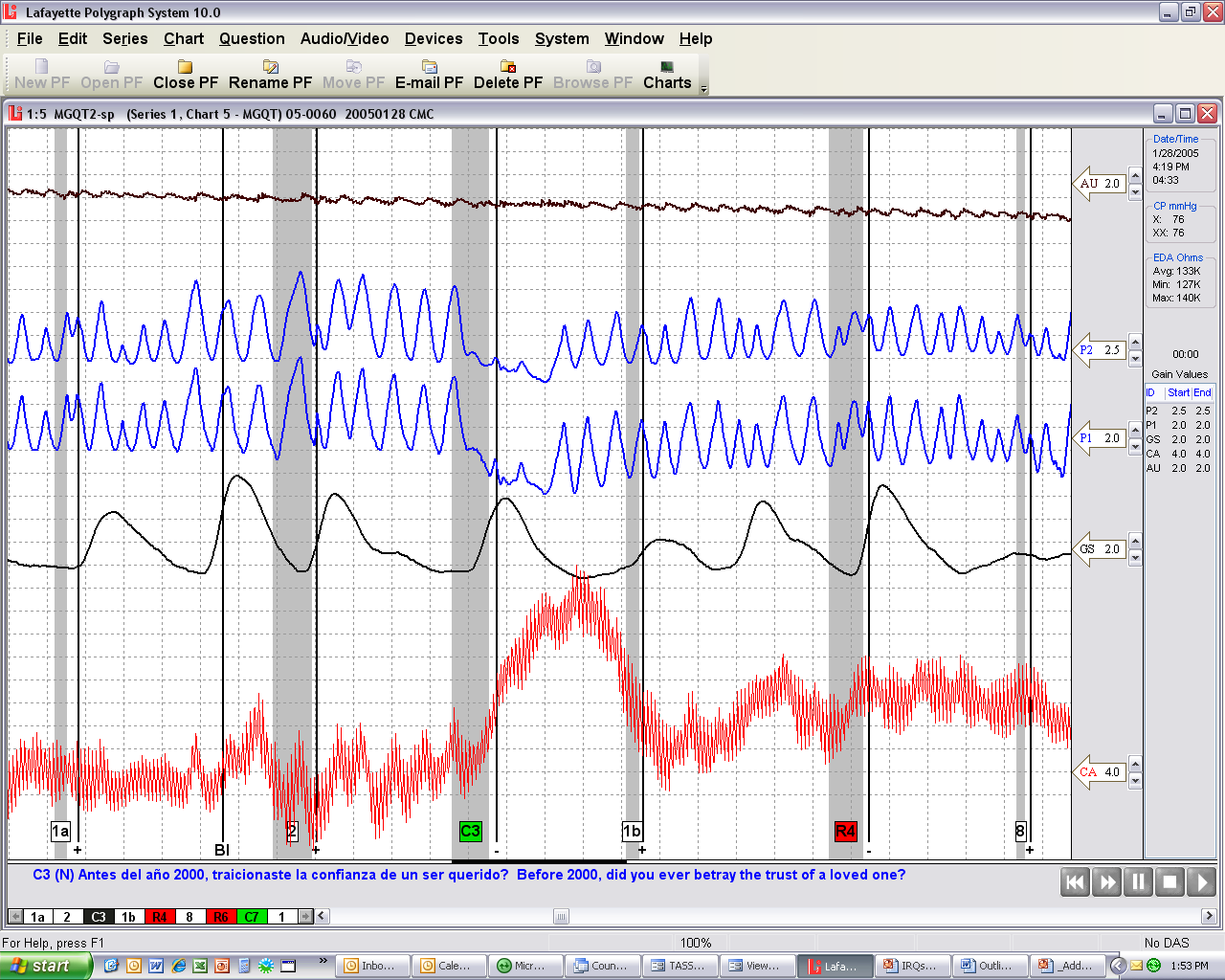 For Official Use Only/Law Enforcement Sensitive
66
[Speaker Notes: Also note pneumo activity.]
ExaggeratedBlood Volume Increase
For Official Use Only/Law Enforcement Sensitive
67
ExaggeratedBlood Volume Increase
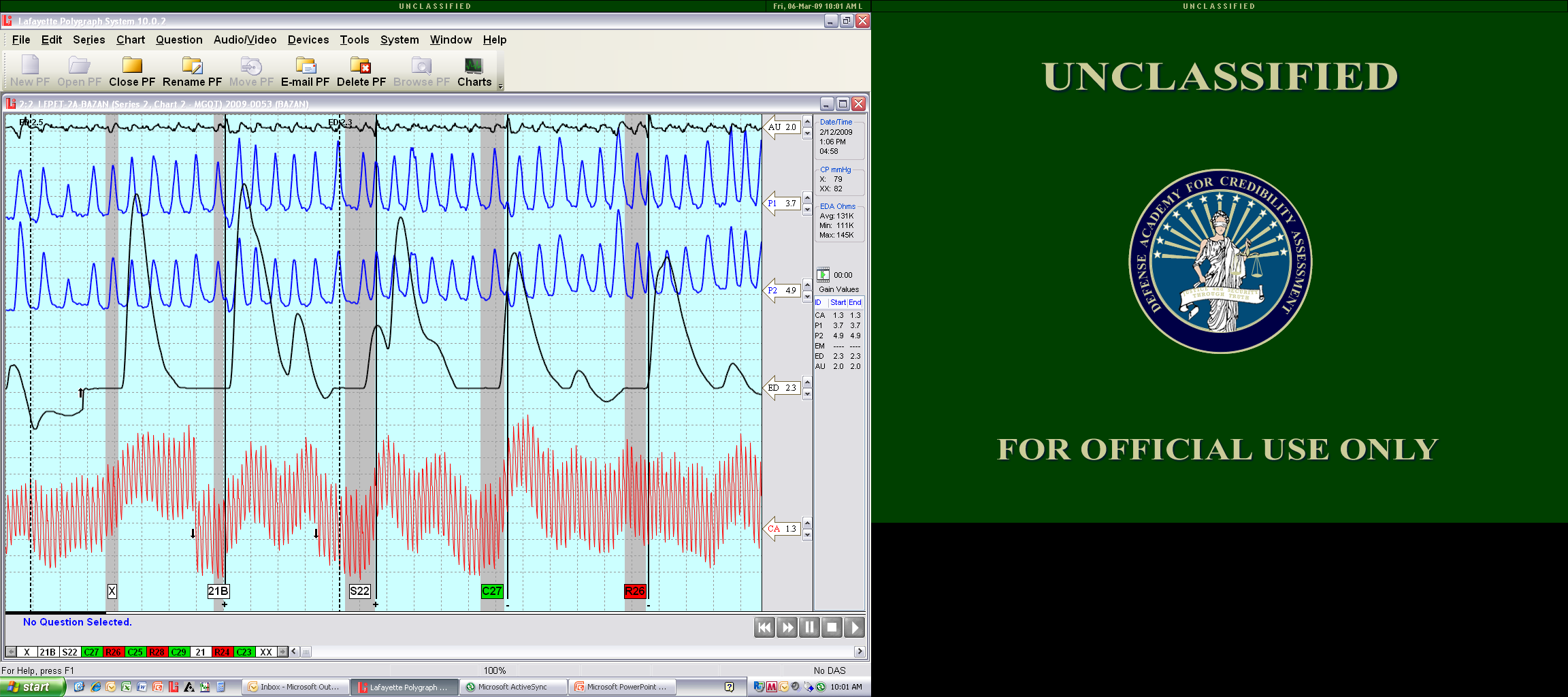 For Official Use Only/Law Enforcement Sensitive
68
ExaggeratedBlood Volume Increase
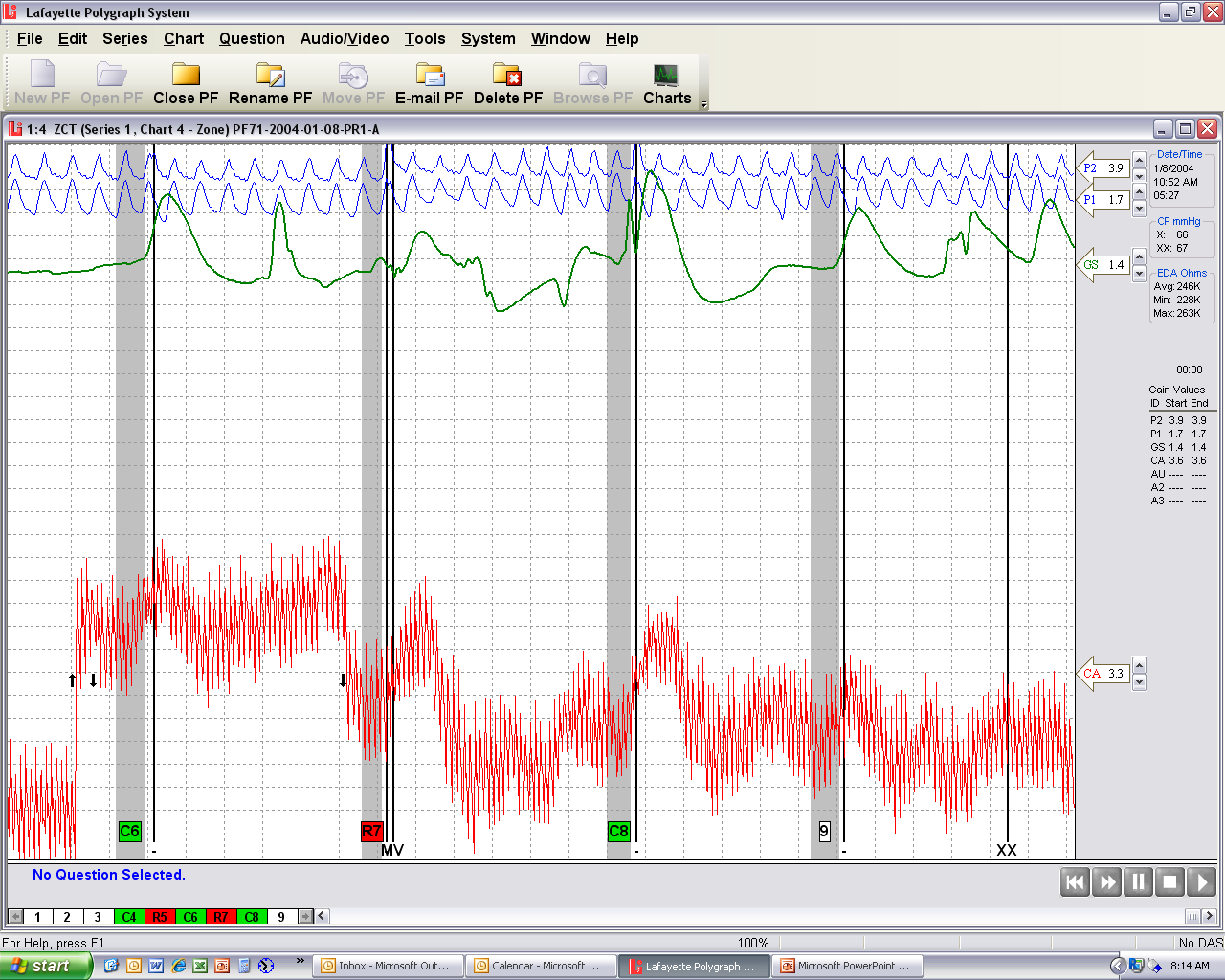 For Official Use Only/Law Enforcement Sensitive
69
ExaggeratedBlood Volume Increase
For Official Use Only/Law Enforcement Sensitive
70
ExaggeratedBlood Volume Increase
For Official Use Only/Law Enforcement Sensitive
71
SecondaryBlood Volume Response
Sharp rise in cardio followed by a secondary rise
“Compound Cardio”
For Official Use Only/Law Enforcement Sensitive
72
[Speaker Notes: When CM activity is being performed (toe press) the covert muscular contractions can cause a sharp rise in amplitude in the slow wave component of the cardiovascular tracing followed by a secondary rise.
This is suspect at comparison questions, but particularly so when it occurs at more than one comparison question during the same series.]
SecondaryBlood Volume Response
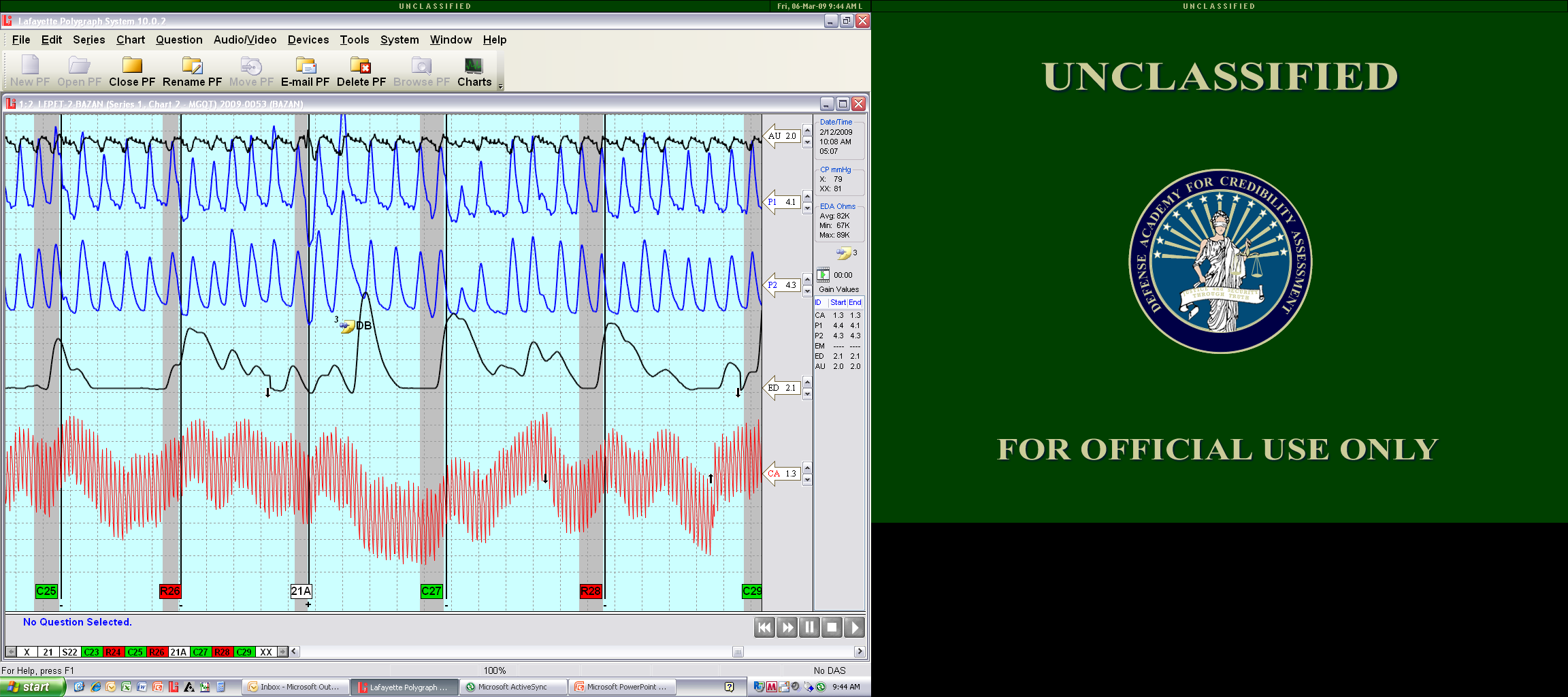 For Official Use Only/Law Enforcement Sensitive
73
SecondaryBlood Volume Response
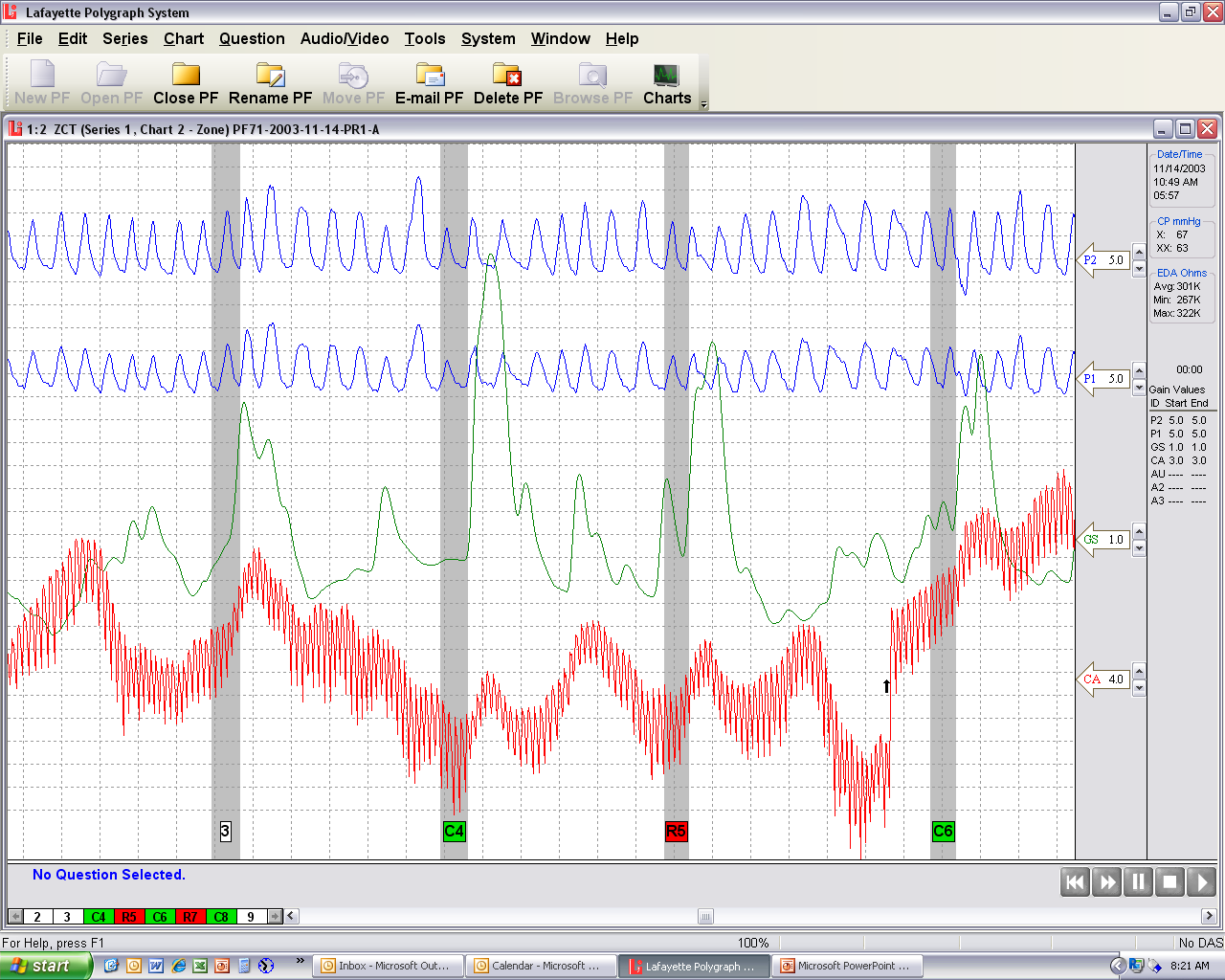 For Official Use Only/Law Enforcement Sensitive
74
SecondaryBlood Volume Response
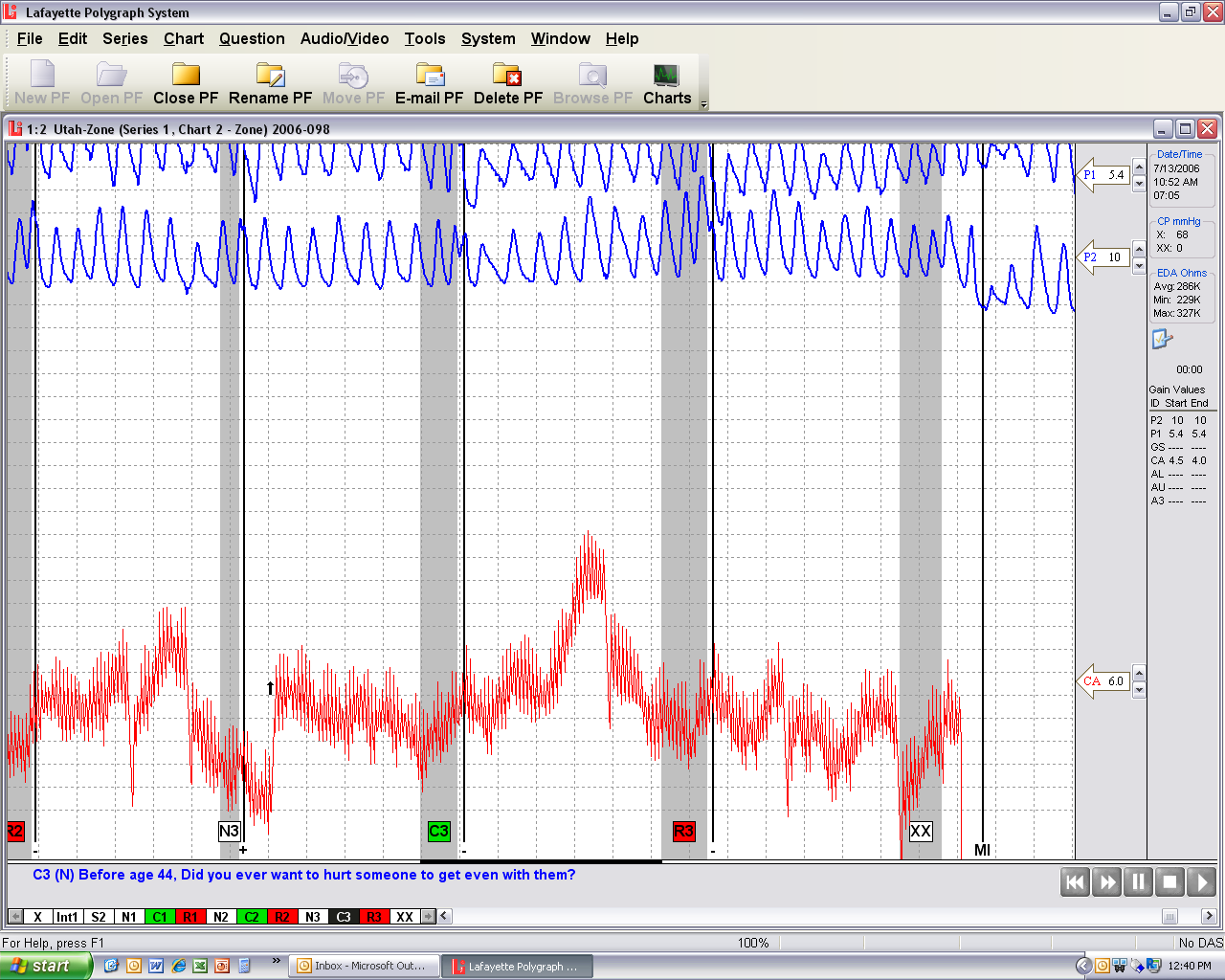 For Official Use Only/Law Enforcement Sensitive
75
[Speaker Notes: Secondary cardio can sometimes be very late.]
Tachycardia or Bradycardia
Tonic pulse rates in excess of 100 BPM, or less than 60 BPM
For Official Use Only/Law Enforcement Sensitive
76
[Speaker Notes: On many occasions, CM activity is accompanied by tachycardia.
Must review the entire exam.  Also, any medications or illnesses.
Bradycardia (less than 60 BPM) often seen in long distance runners.  
Must also consider medications, illnesses, drugs.
The key is to look for other CM signatures.]
Tachycardia
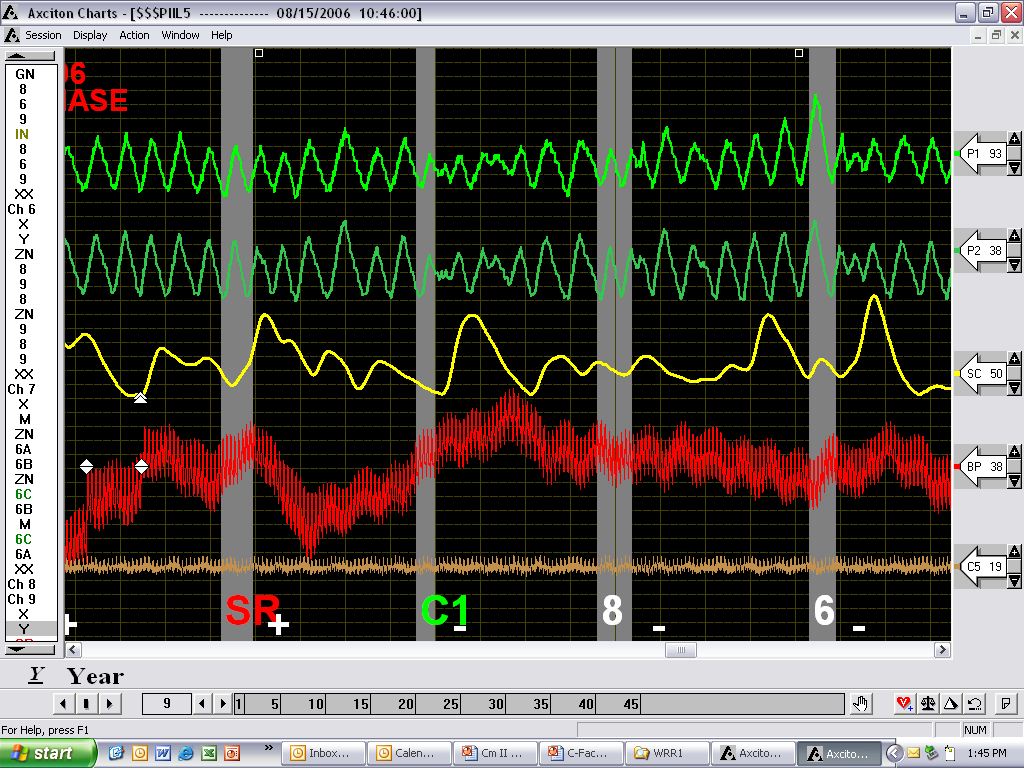 ~120 b/m
For Official Use Only/Law Enforcement Sensitive
77
Tachycardia
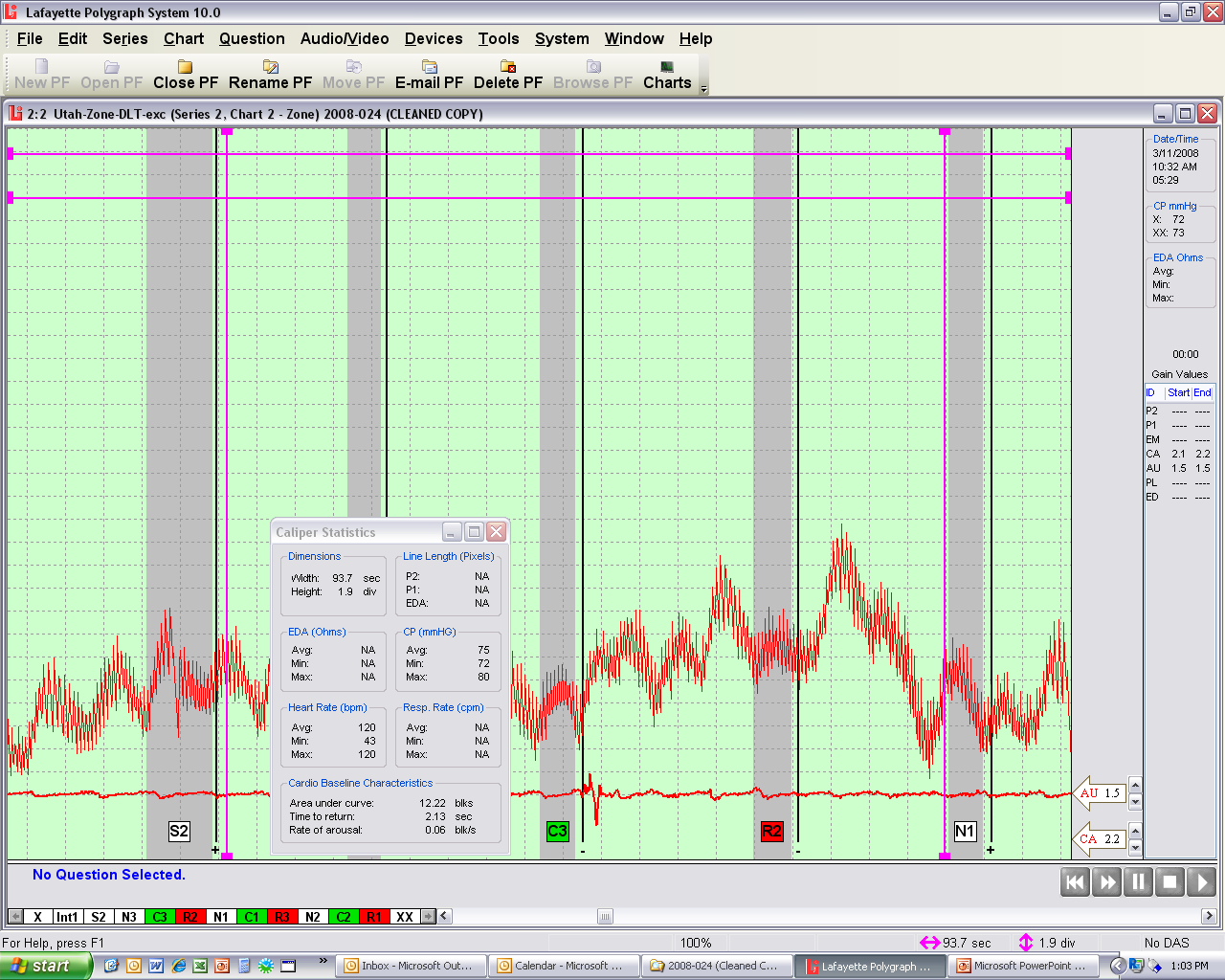 For Official Use Only/Law Enforcement Sensitive
78
[Speaker Notes: Explain the Lafayette caliper function.]
Bradycardia
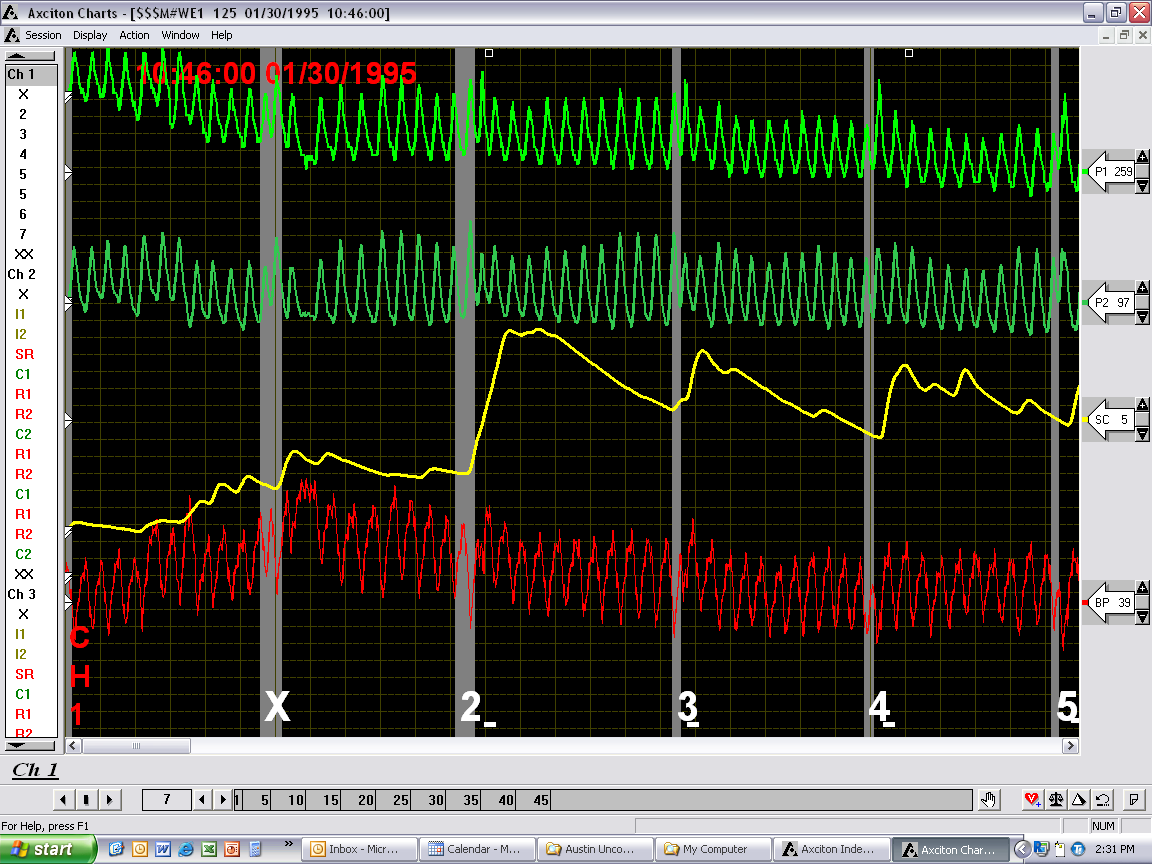 ~24 c/m
~22 b/m
For Official Use Only/Law Enforcement Sensitive
79
[Speaker Notes: Extremely rare instance of respiratory rate out pacing the heart rate!
Few people—if any—can slow their heart to a rate such as this.  Most likely pharmacologically induced (and not necessarily nefarious).]
Inconsistent Cardiovascular Response Latency
Consistent with EDR latency
Contrast points of response onset of all CQs with all other question types
Look for inconsistency unique to the CQs
For Official Use Only/Law Enforcement Sensitive
80
[Speaker Notes: As with EDR, latency refers to the period between stimulus onset and response onset.
Globally, an examinee’s response time is fairly consistent at each question asking.
If the rise time changes, particularly from one comparison question to another this is suspect.]
Inconsistent Cardiovascular Response Latency
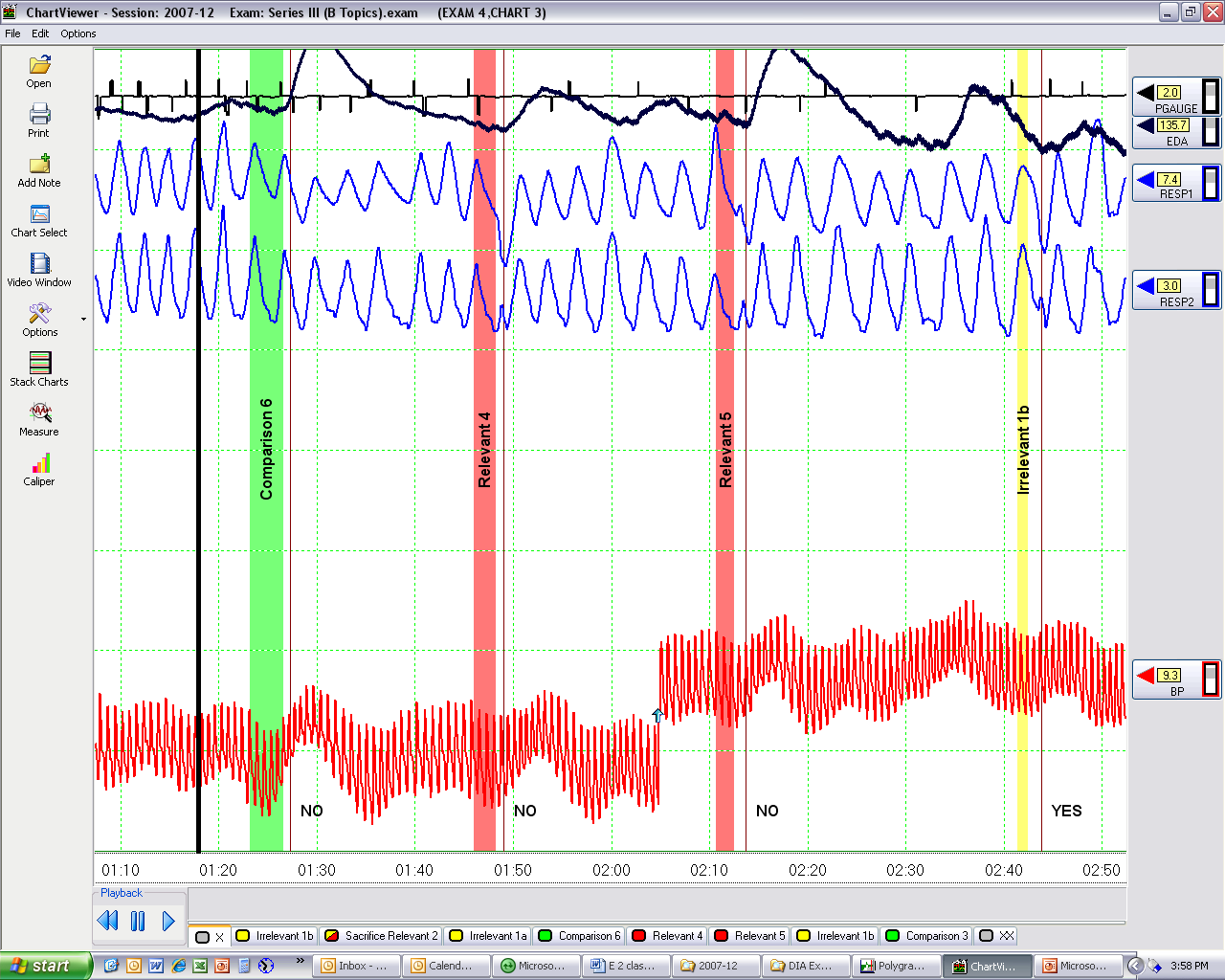 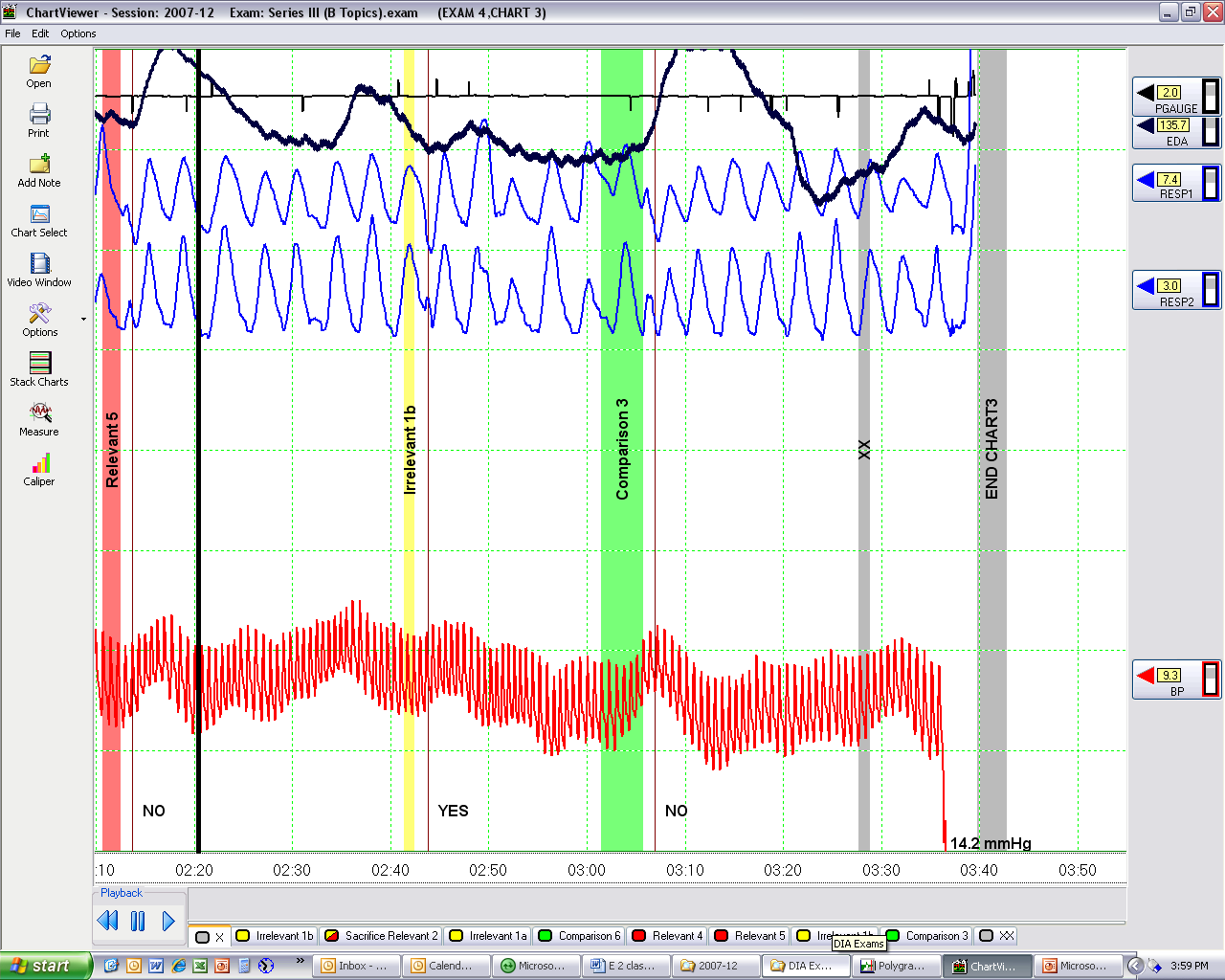 For Official Use Only/Law Enforcement Sensitive
81
[Speaker Notes: Note the points of response onset in the green questions (mid question onset), then compare with response onsets at the red questions (post question onset).]
Inconsistent Cardiovascular Response Latency
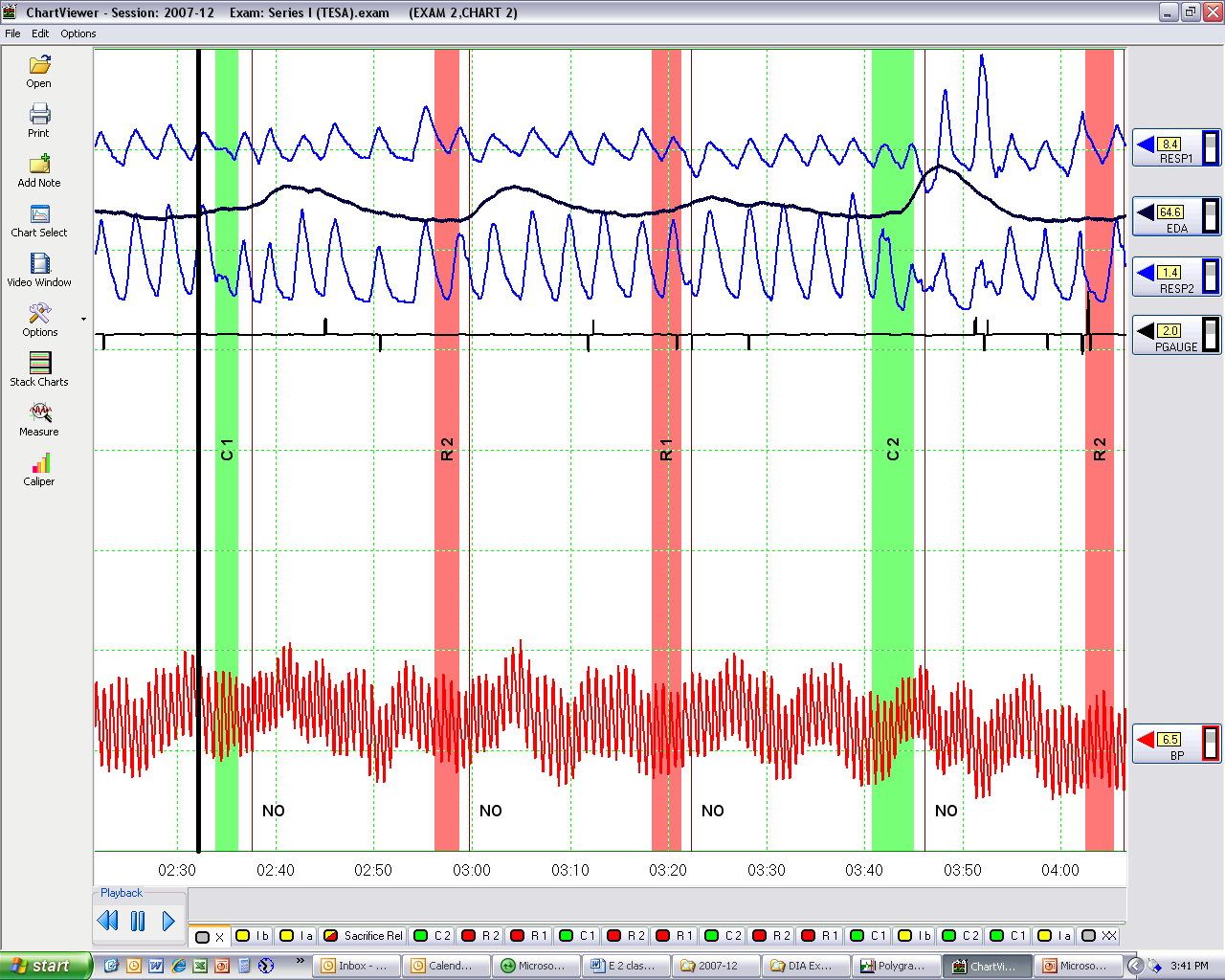 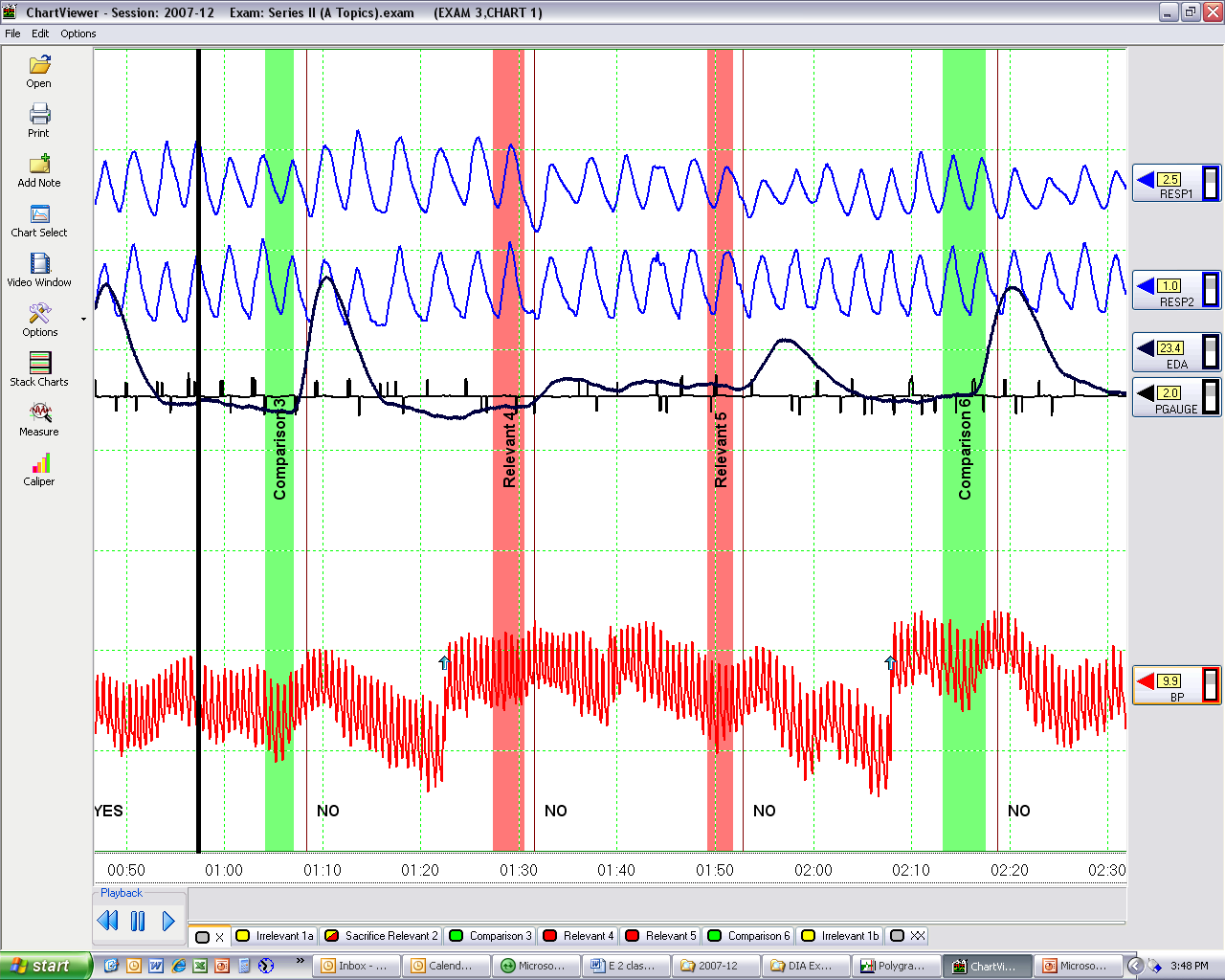 For Official Use Only/Law Enforcement Sensitive
82
[Speaker Notes: More of the same.]
Inconsistent Cardiovascular Response Latency
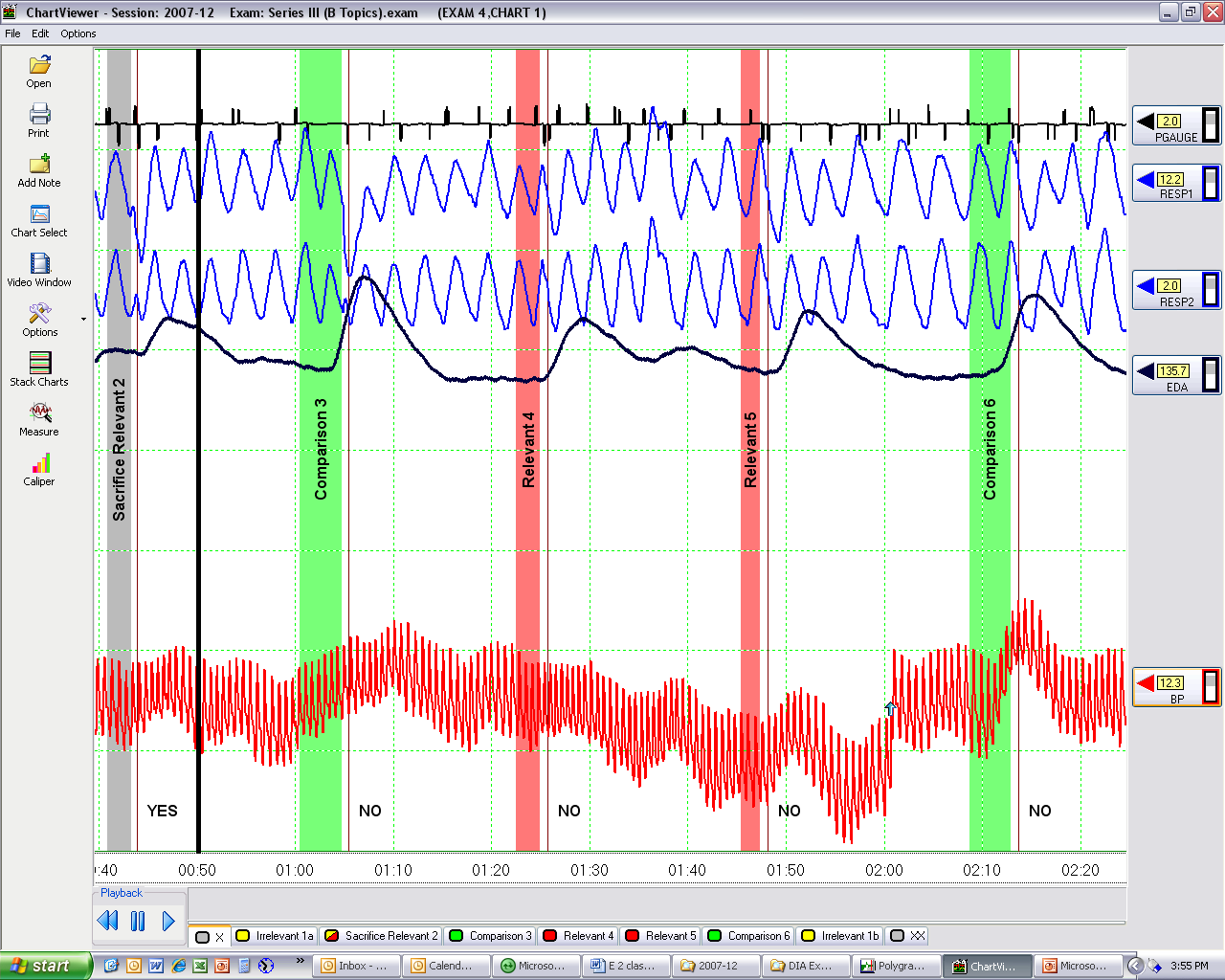 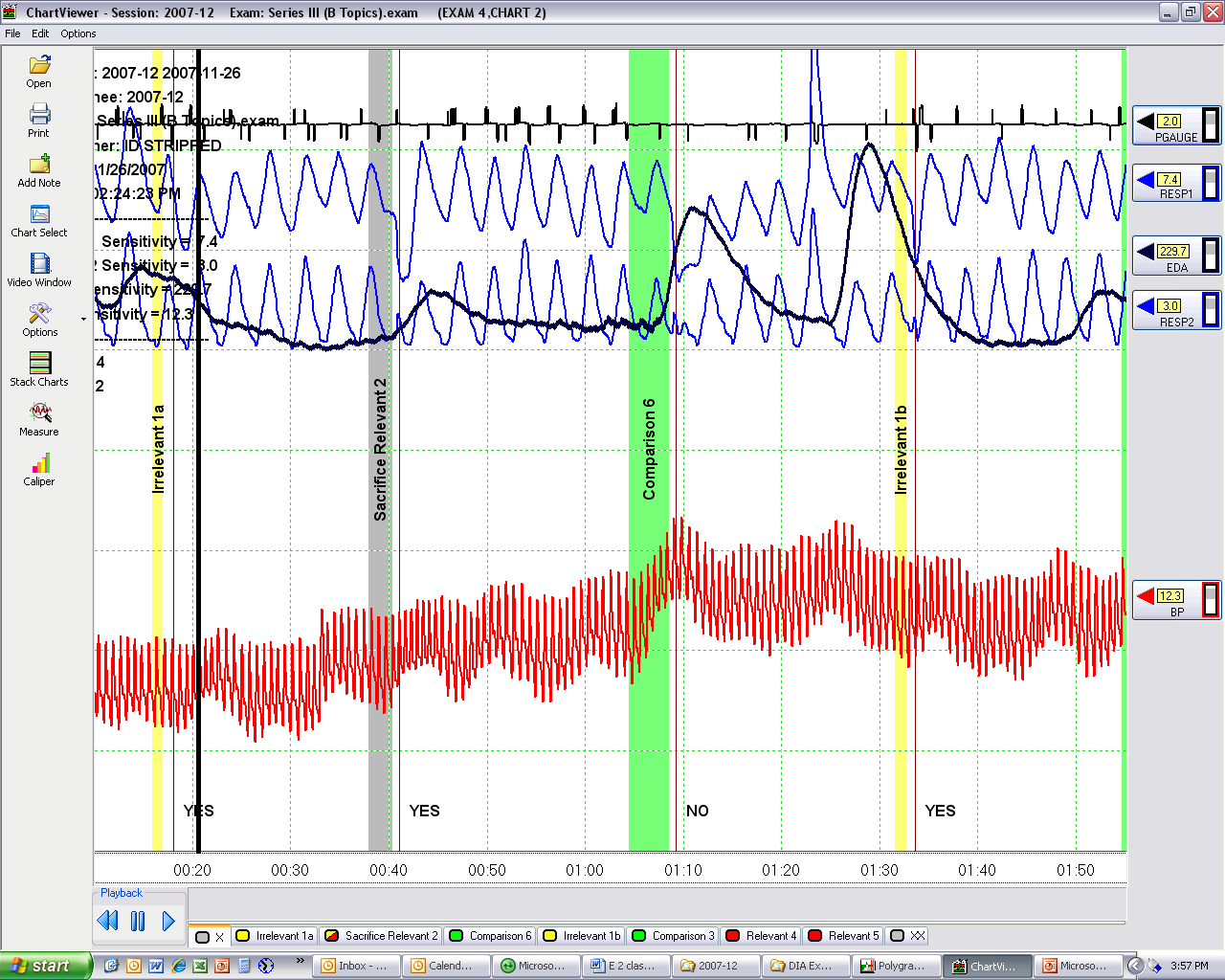 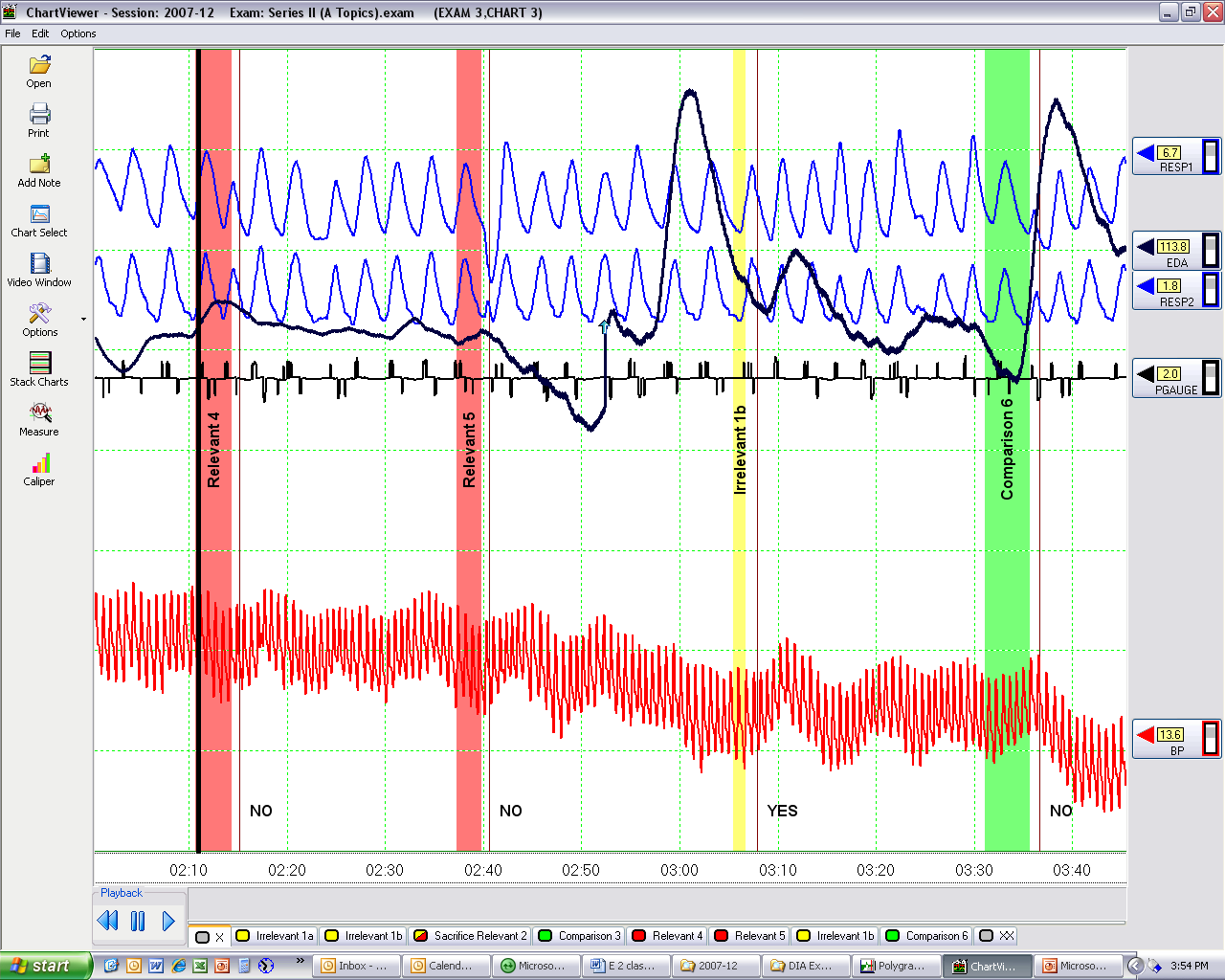 For Official Use Only/Law Enforcement Sensitive
83
[Speaker Notes: And even more…]
Review - Cardio
How many Cardio criteria?
Five
What are they?
For Official Use Only/Law Enforcement Sensitive
[Speaker Notes: The five were:
Exaggerated Responses, Compound Cardios (secondary responses), Tachycardia, Bradycardia, Inconsistent Respiratory Responses.]
Other CM Signature Considerations
“Messy” test data containing erratic breathing, erratic EDA tracings, erratic “jumping” cardiograph tracings with a pulse rate over 100 BPM
For Official Use Only/Law Enforcement Sensitive
85
[Speaker Notes: Obviously there are many reasons for messy tracings.  
They can be the result of a poor pretest interview.
Messy tracings can be caused by an examinee that is guilty of the issue under investigation.
Messy tracings can be caused by someone who is ill and on certain cold medications.
Messy tracings can also be caused by examinee’s attempting CM activity.
If you have eliminated the possibility of a Poor pretest interview & whether examinee is ill that leaves two issues.  Either examinee is guilty or performing CM activity or guilty and performing CM activity.  
There is no reason to continue with collecting test data when such activity is taking place.  A good post test interview is required.]
Other CM Signature Considerations
For Official Use Only/Law Enforcement Sensitive
86
[Speaker Notes: Garbage in…]
Other CM Signature Considerations
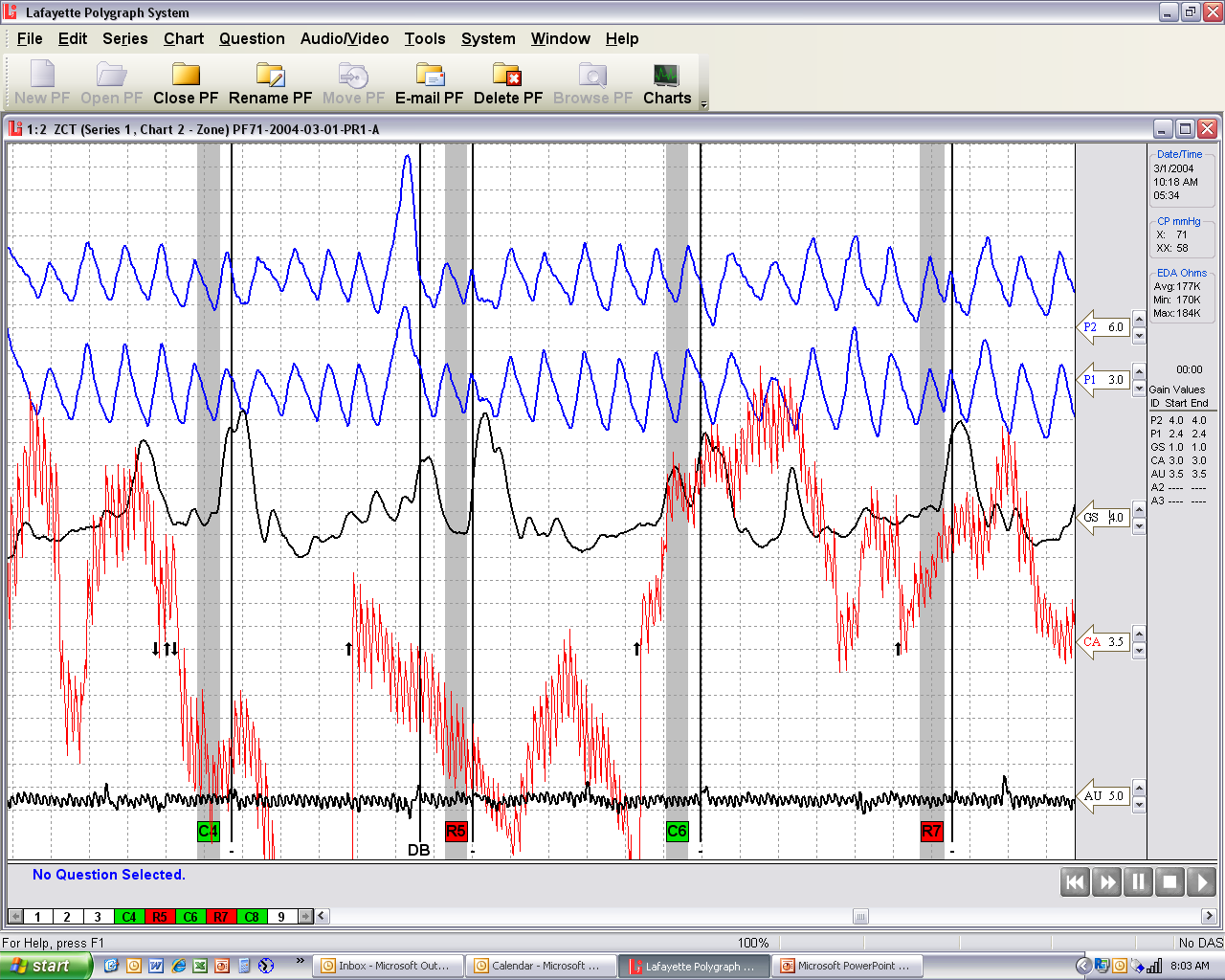 For Official Use Only/Law Enforcement Sensitive
87
Other CM Signature Considerations
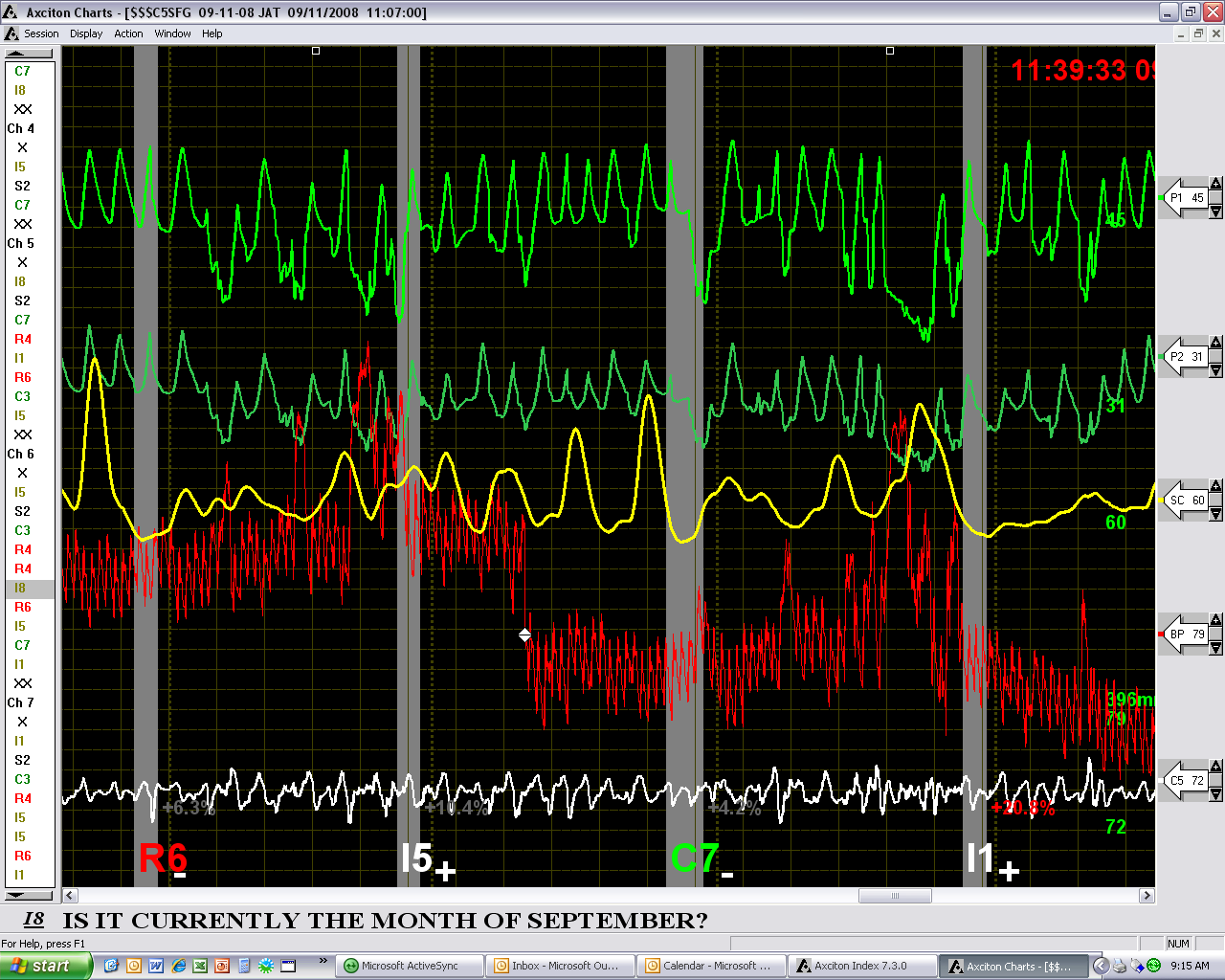 For Official Use Only/Law Enforcement Sensitive
88
Other CM Signature Considerations
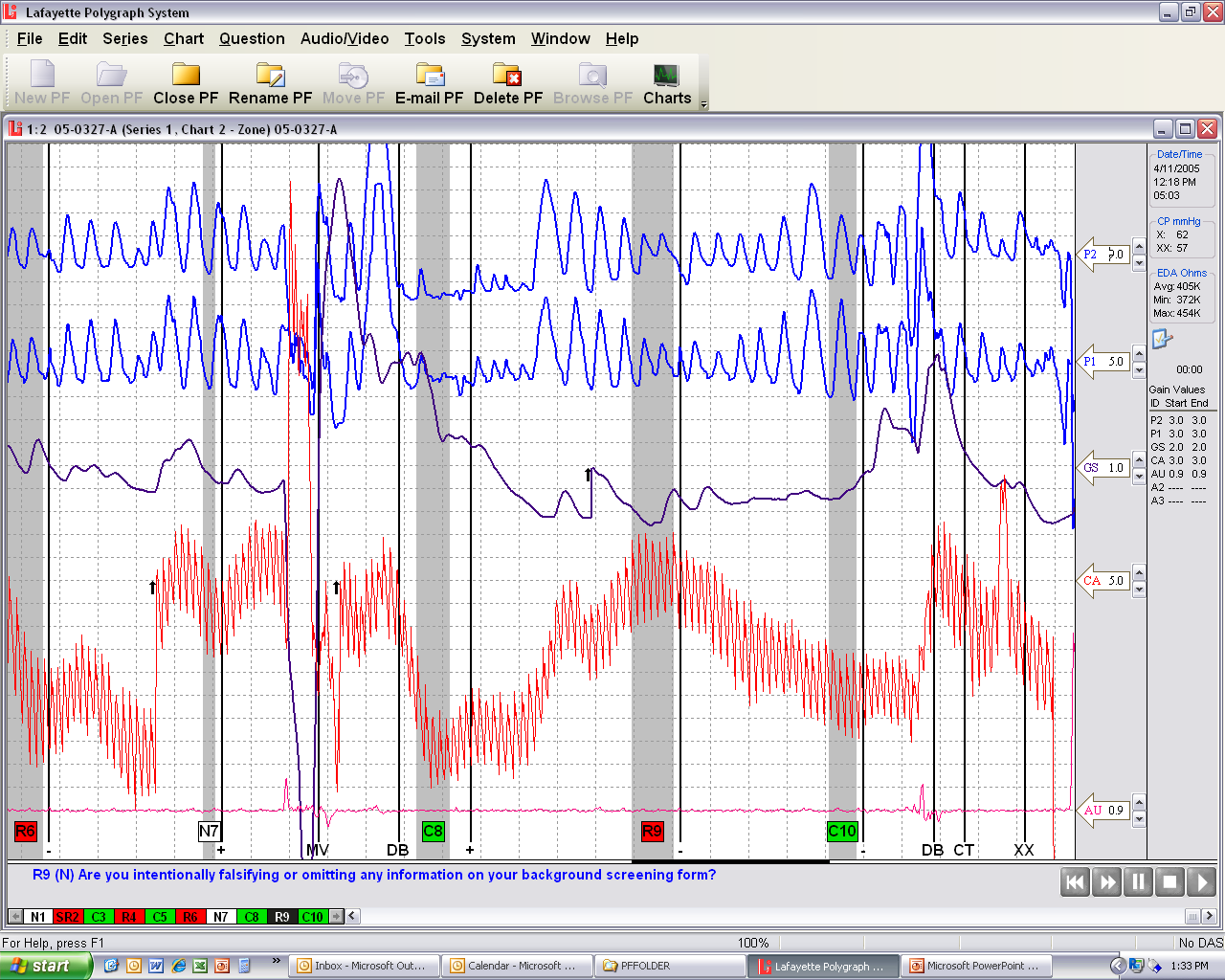 For Official Use Only/Law Enforcement Sensitive
89
Cookie-Cutter Responses
Lack of variability
Can occur in any channel, or combinations of channels
For Official Use Only/Law Enforcement Sensitive
90
[Speaker Notes: These are responses that show little of the variability that normally occurs among genuine phasic responses.
These signatures often occur in the pneumograph channels, but can occur in any or all comparison question channel.]
Cookie-Cutter Responses
For Official Use Only/Law Enforcement Sensitive
91
[Speaker Notes: The pneumos at all of the comparison question askings diverged in the same manner.  Note the same cookie-cutter EDA and the sharp cardio.]
Cookie-Cutter Responses
For Official Use Only/Law Enforcement Sensitive
92
[Speaker Notes: In a DLC format these cookie-cutter responses may be the result of DLC breathing.  This may or may not be the result of deliberate manipulation.  
Whatever the reason, the tracings should not be evaluated because of the distorted pneumos.
Is the strong response at the R3 question the result of trying to recover from the DLC breathing or is it the result of deception?]
Cookie-Cutter Responses
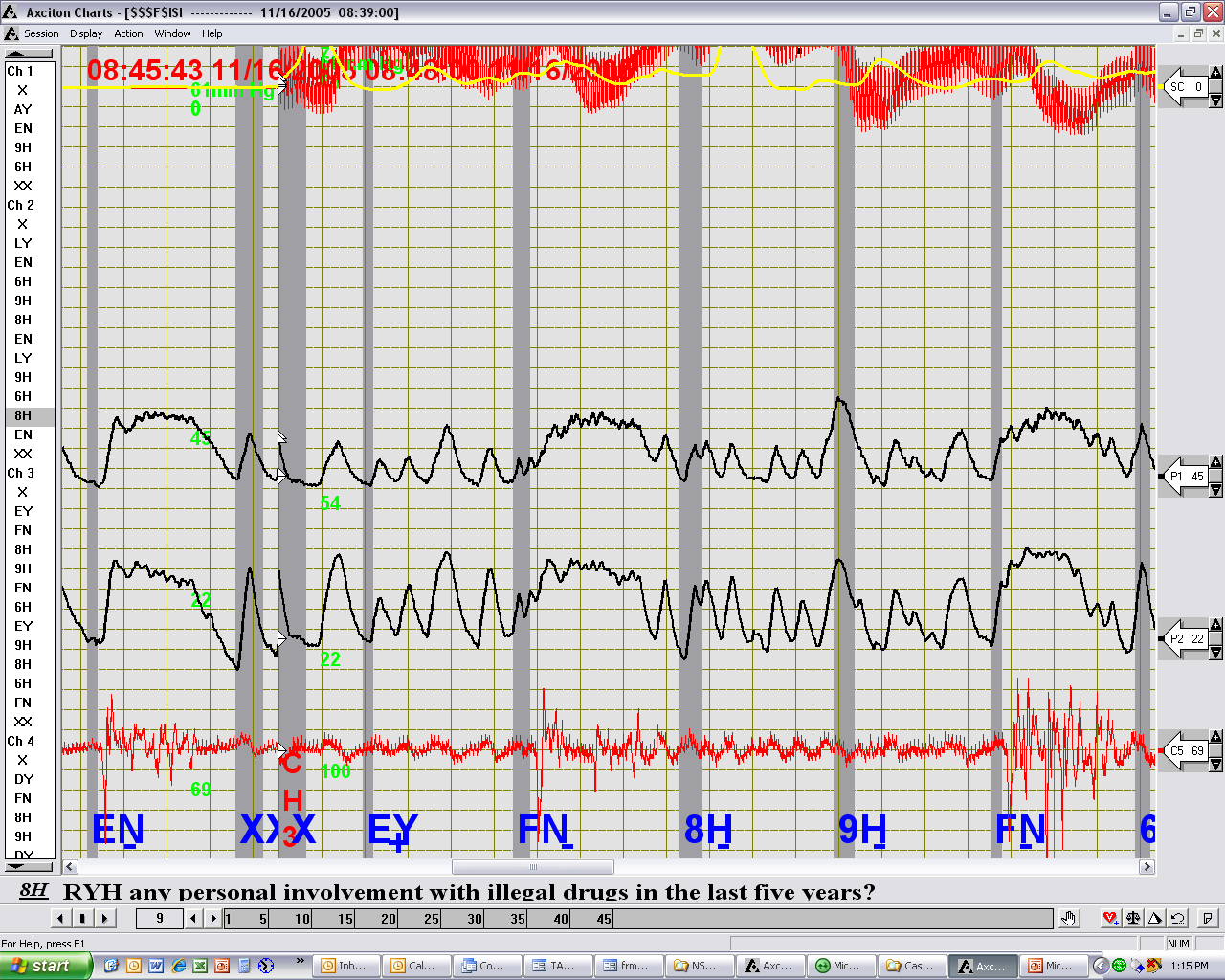 For Official Use Only/Law Enforcement Sensitive
93
[Speaker Notes: Questions “EN” and “FN” are Identities (IRQs).  8H and 9H are RQs.]
Cookie-Cutter Responses
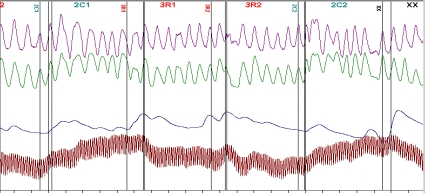 For Official Use Only/Law Enforcement Sensitive
94
[Speaker Notes: Would you consider the cardios too good to be true?]
Cookie-Cutter Responses
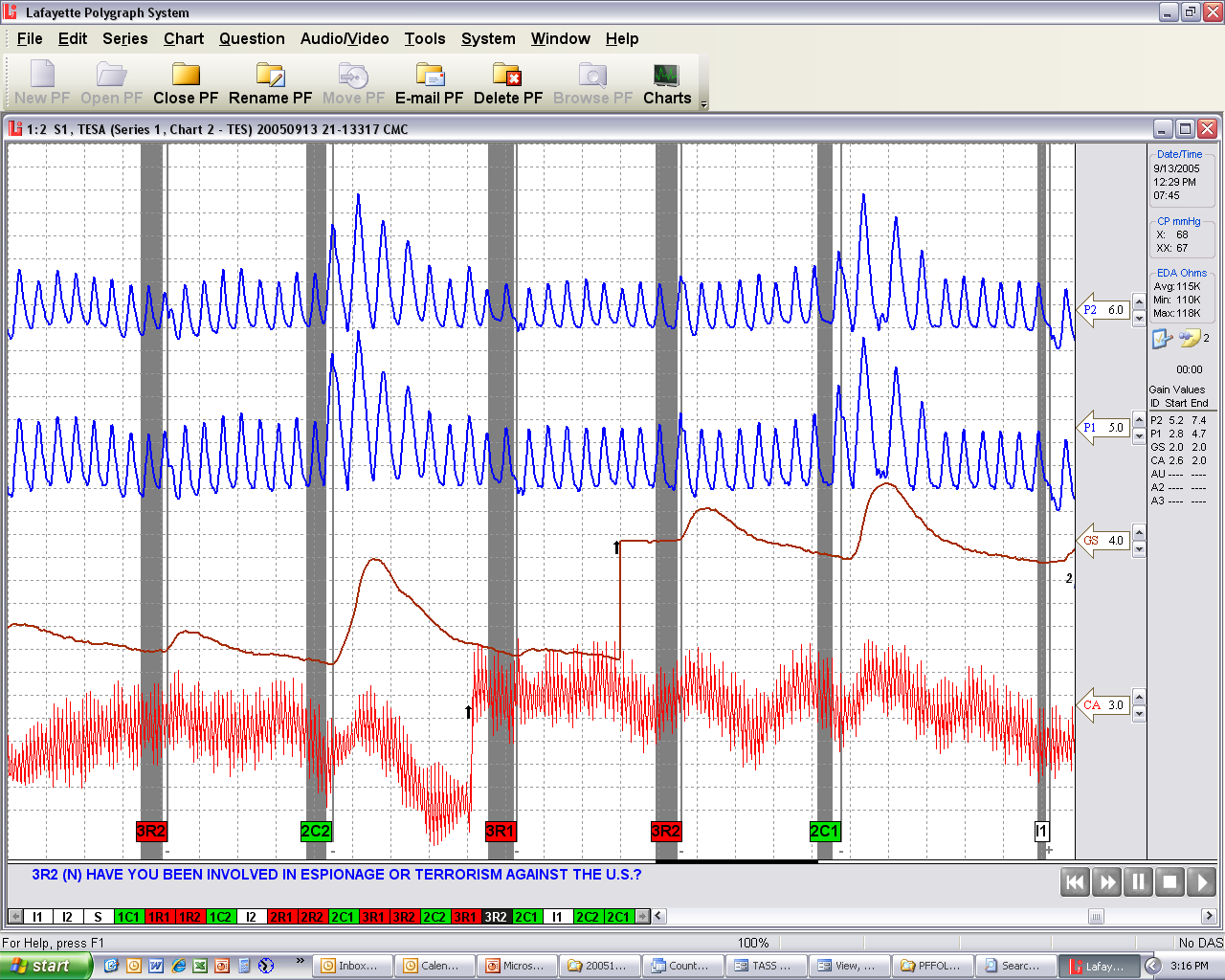 For Official Use Only/Law Enforcement Sensitive
95
Cookie-Cutter Responses
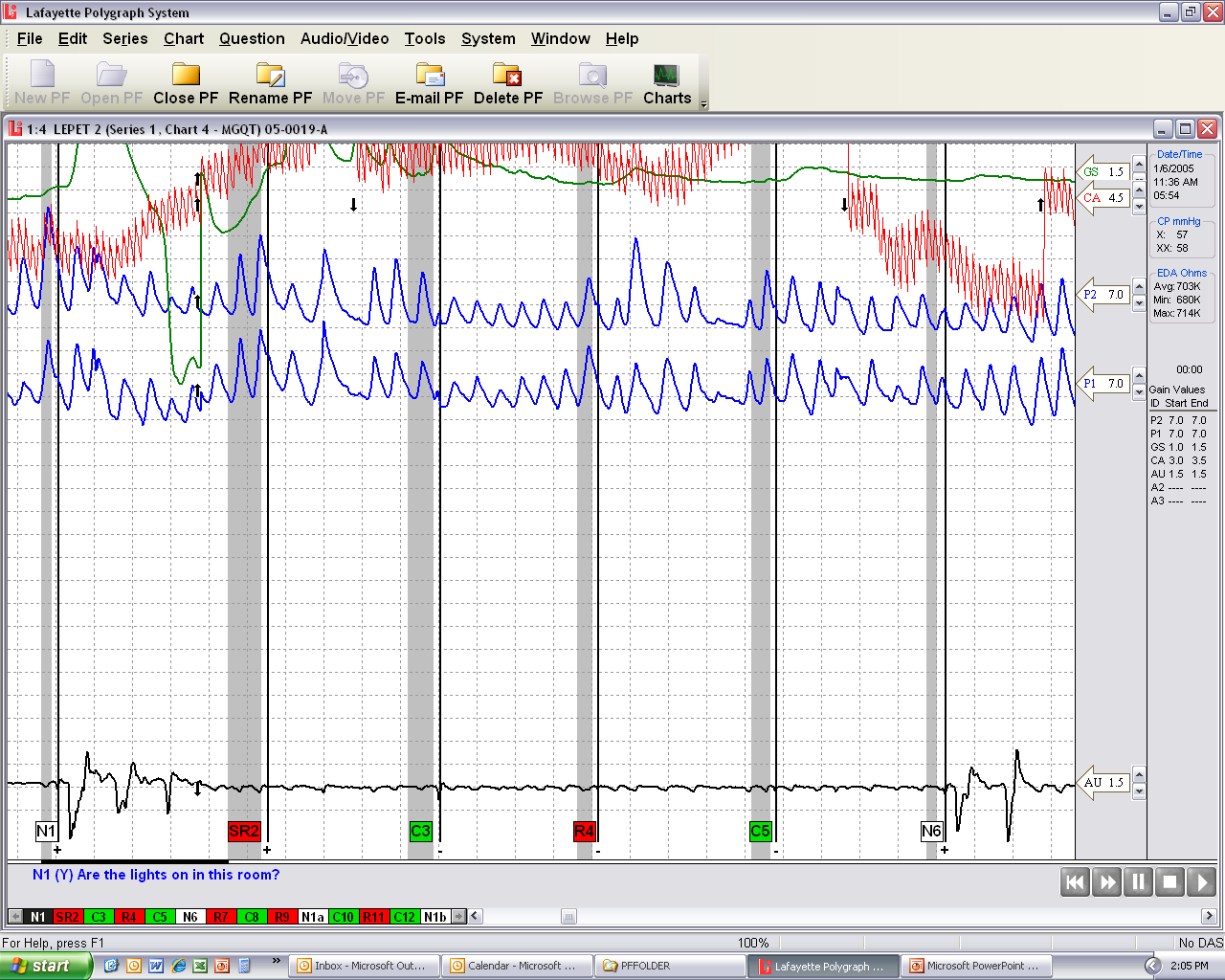 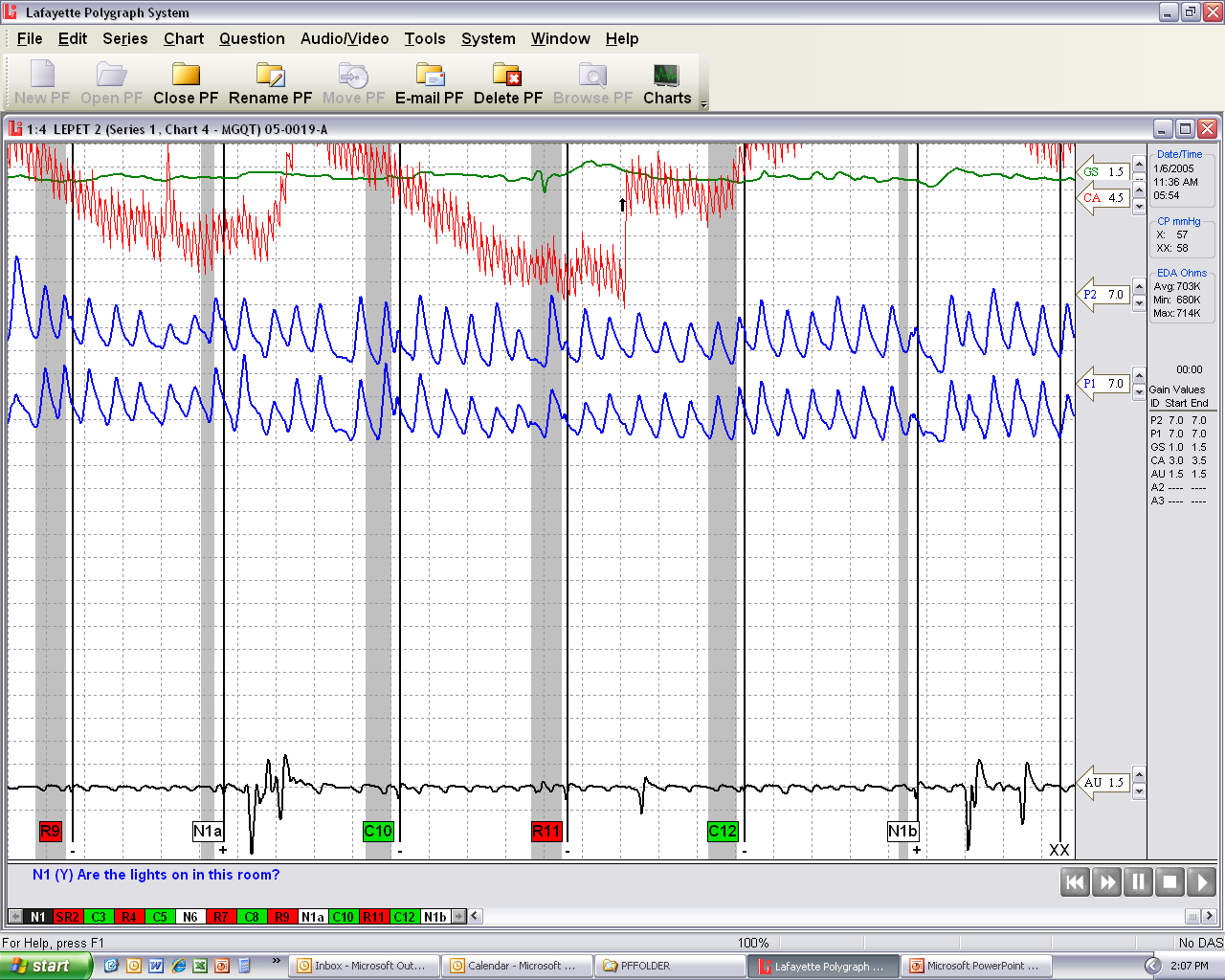 For Official Use Only/Law Enforcement Sensitive
96
[Speaker Notes: Tracing from MSD.  Note all activity is only at the norms (IRQs).]
Dramatic Tonic Change in Rate or Morphology
Significant changes in waveforms
Within or between charts
For Official Use Only/Law Enforcement Sensitive
97
[Speaker Notes: Significant changes in tonic rate, or the shape of the waveforms, which occurs within or between charts should be considered suspect.]
Dramatic Tonic Change in Rate or Morphology
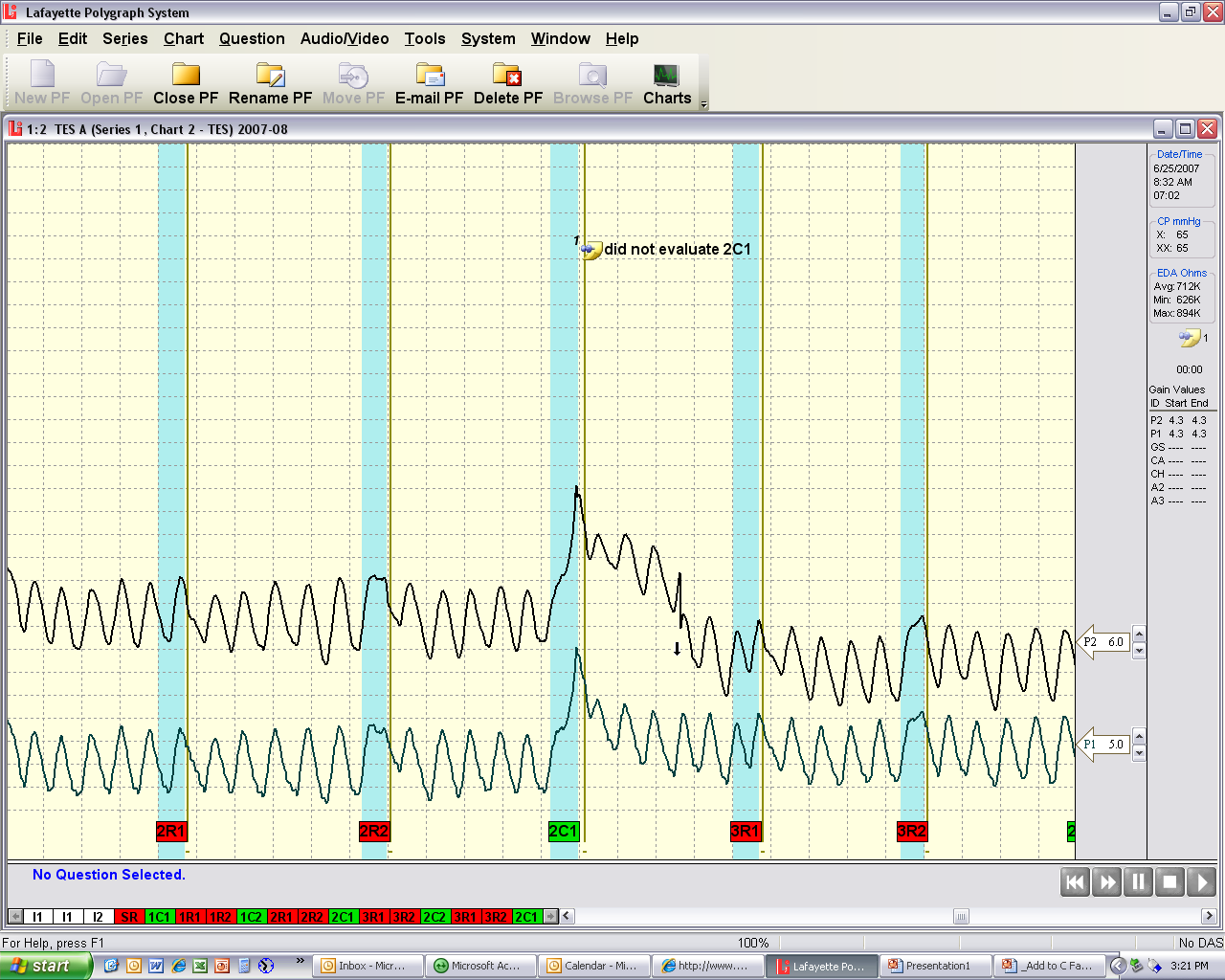 For Official Use Only/Law Enforcement Sensitive
98
[Speaker Notes: Note instantaneous change from 2R2 to 2C1.]
Dramatic Tonic Change in Rate or Morphology
For Official Use Only/Law Enforcement Sensitive
99
Dramatic Tonic Change in Rate or Morphology
For Official Use Only/Law Enforcement Sensitive
100
Dramatic Tonic Change in Rate or Morphology
For Official Use Only/Law Enforcement Sensitive
101
Answer Delays
Late answers to CQs.
Delays may be a fraction of a second or several seconds.
For Official Use Only/Law Enforcement Sensitive
102
Answer Delay
CQs=1.8 seconds.  Non-CQs=1.0 second.
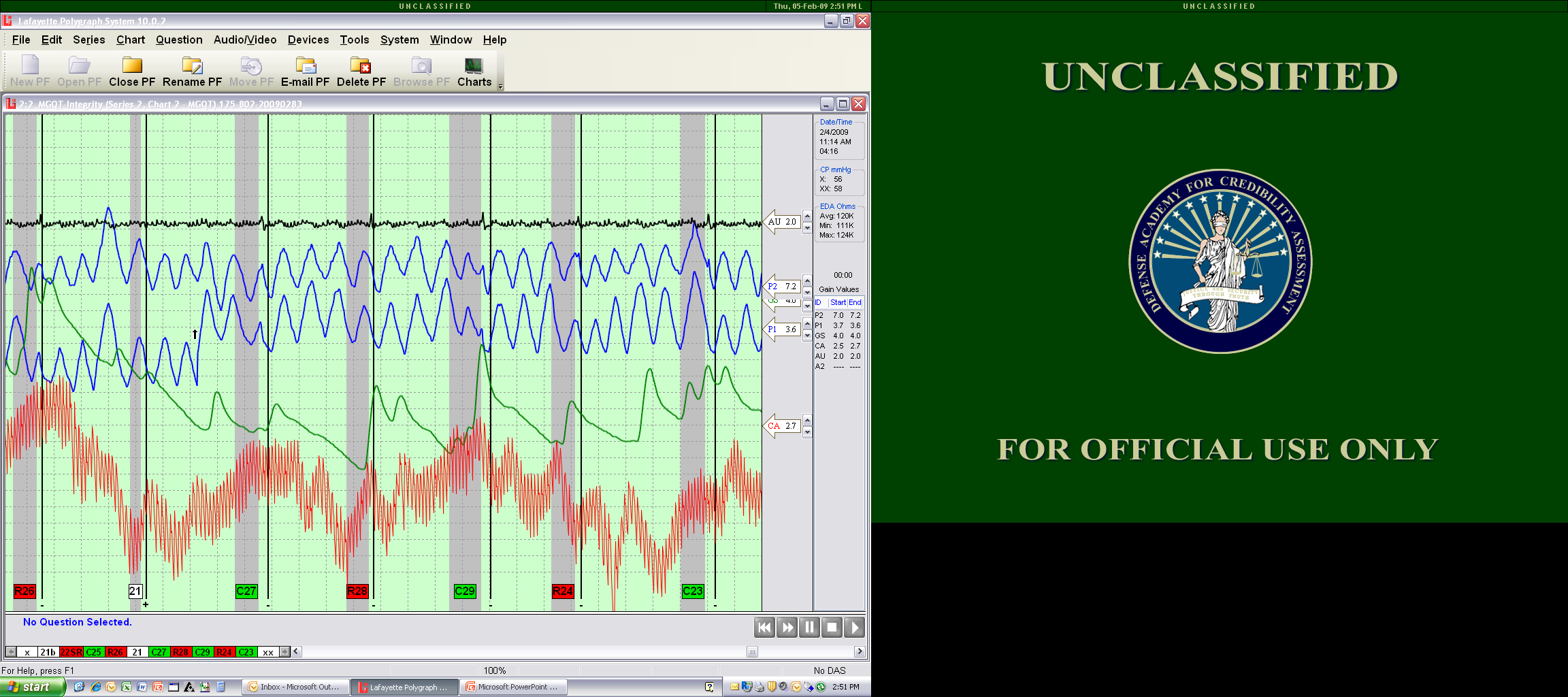 [Speaker Notes: Delay at Comparison Questions is 1.8 seconds.  Delay at other question types is just one second.  Coincidence???]
Answer Delays
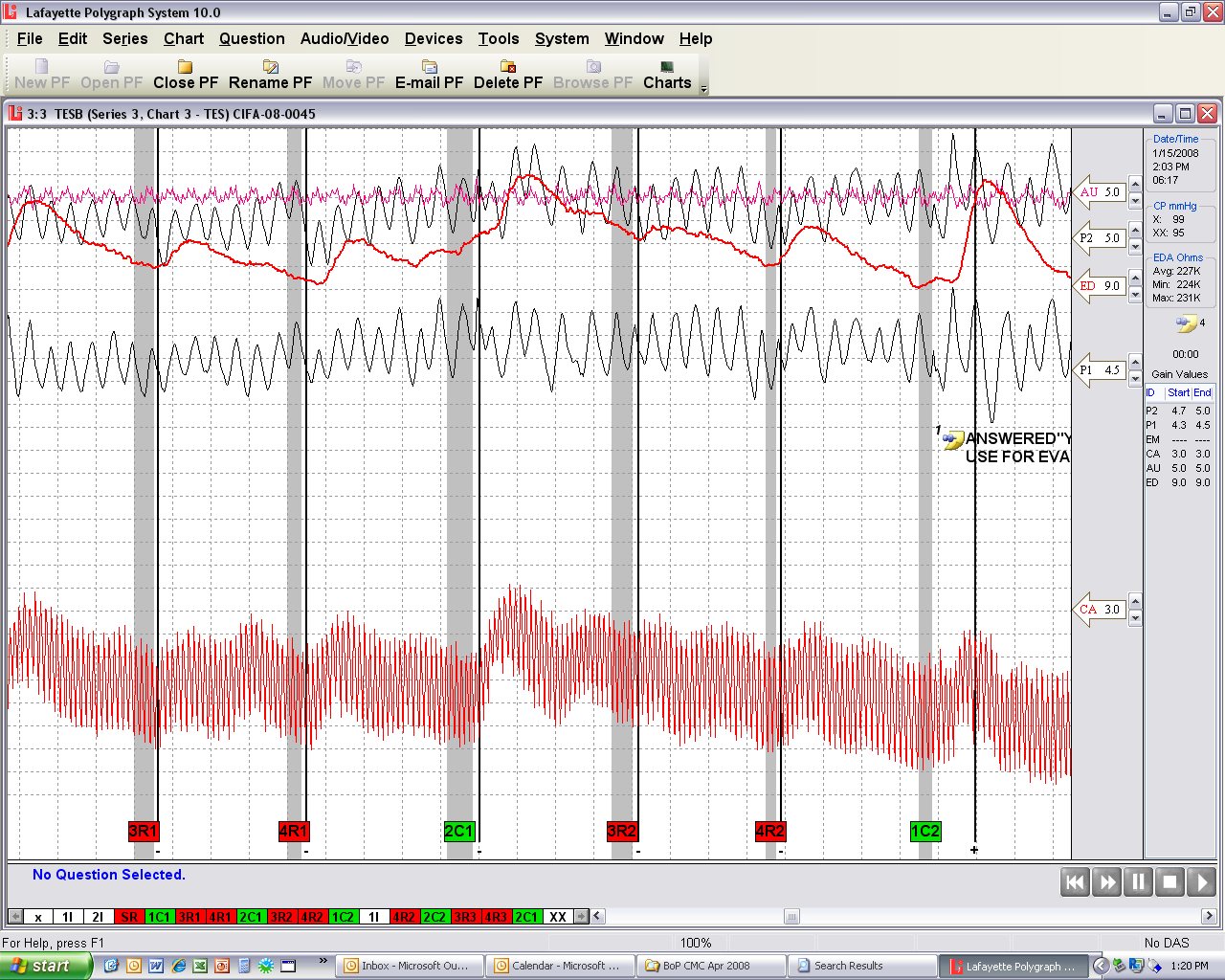 For Official Use Only/Law Enforcement Sensitive
104
[Speaker Notes: 1C2.]
Answer Delays
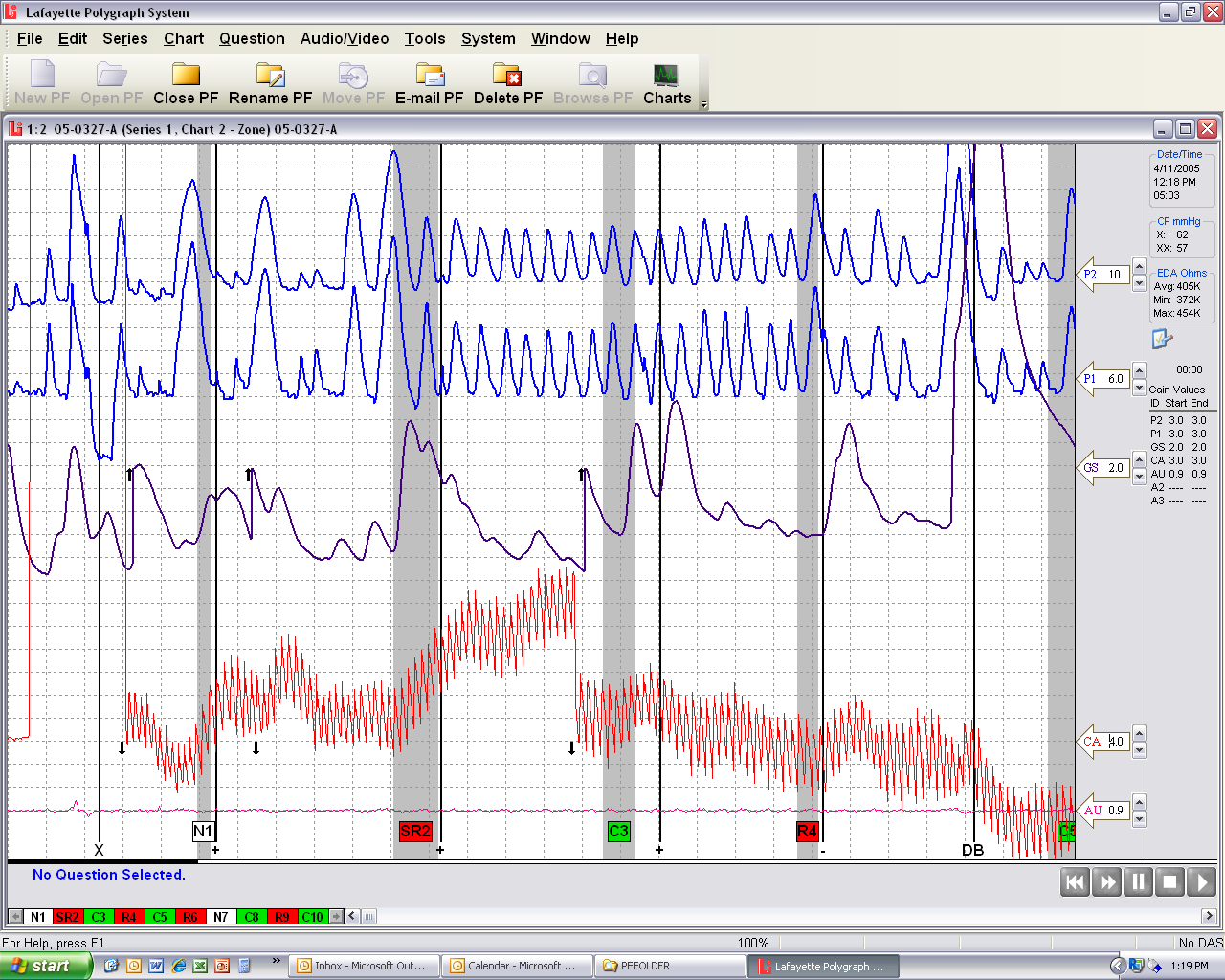 For Official Use Only/Law Enforcement Sensitive
105
[Speaker Notes: C3.]
Answer Delays
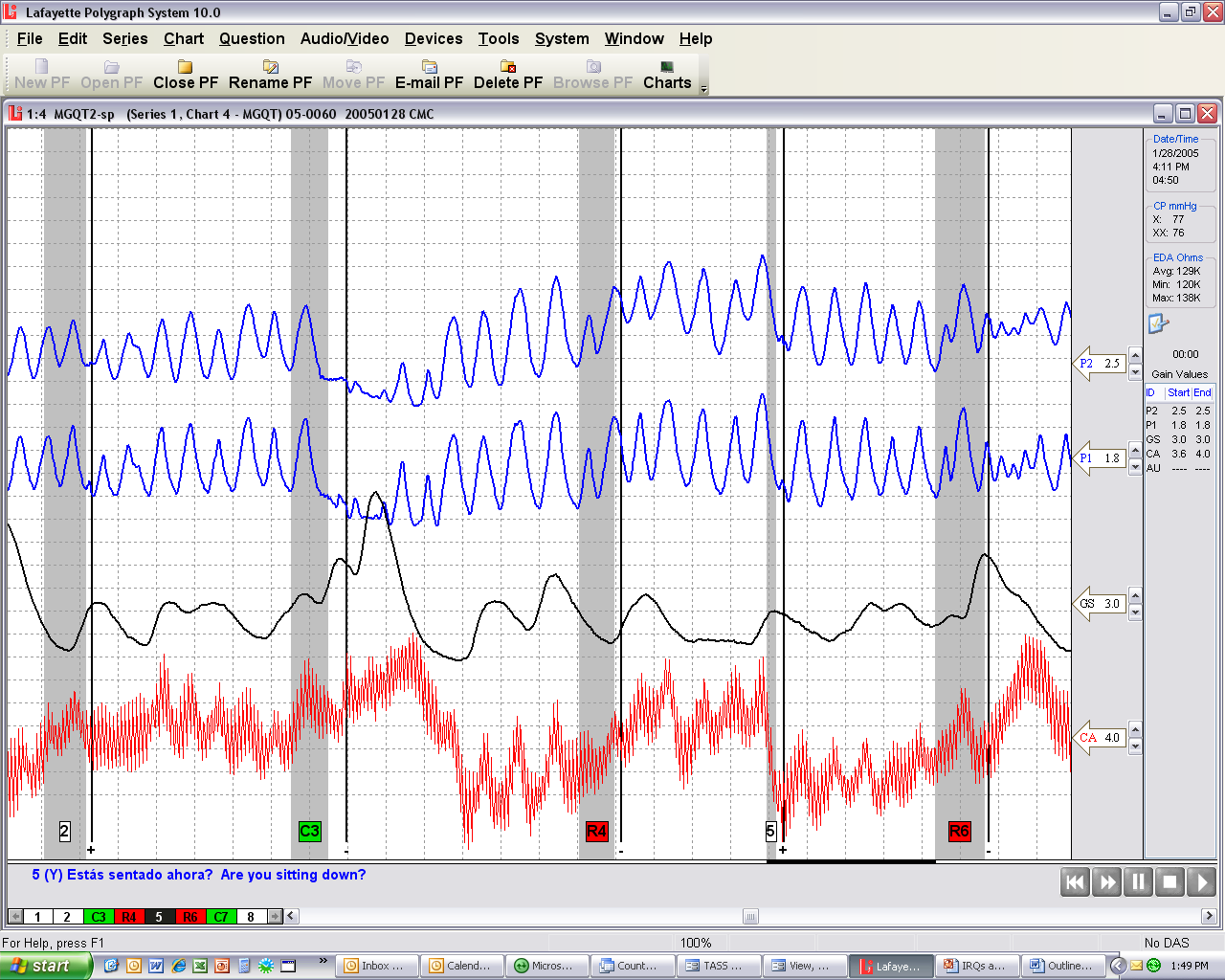 For Official Use Only/Law Enforcement Sensitive
106
[Speaker Notes: C3.]
Any Criteria?
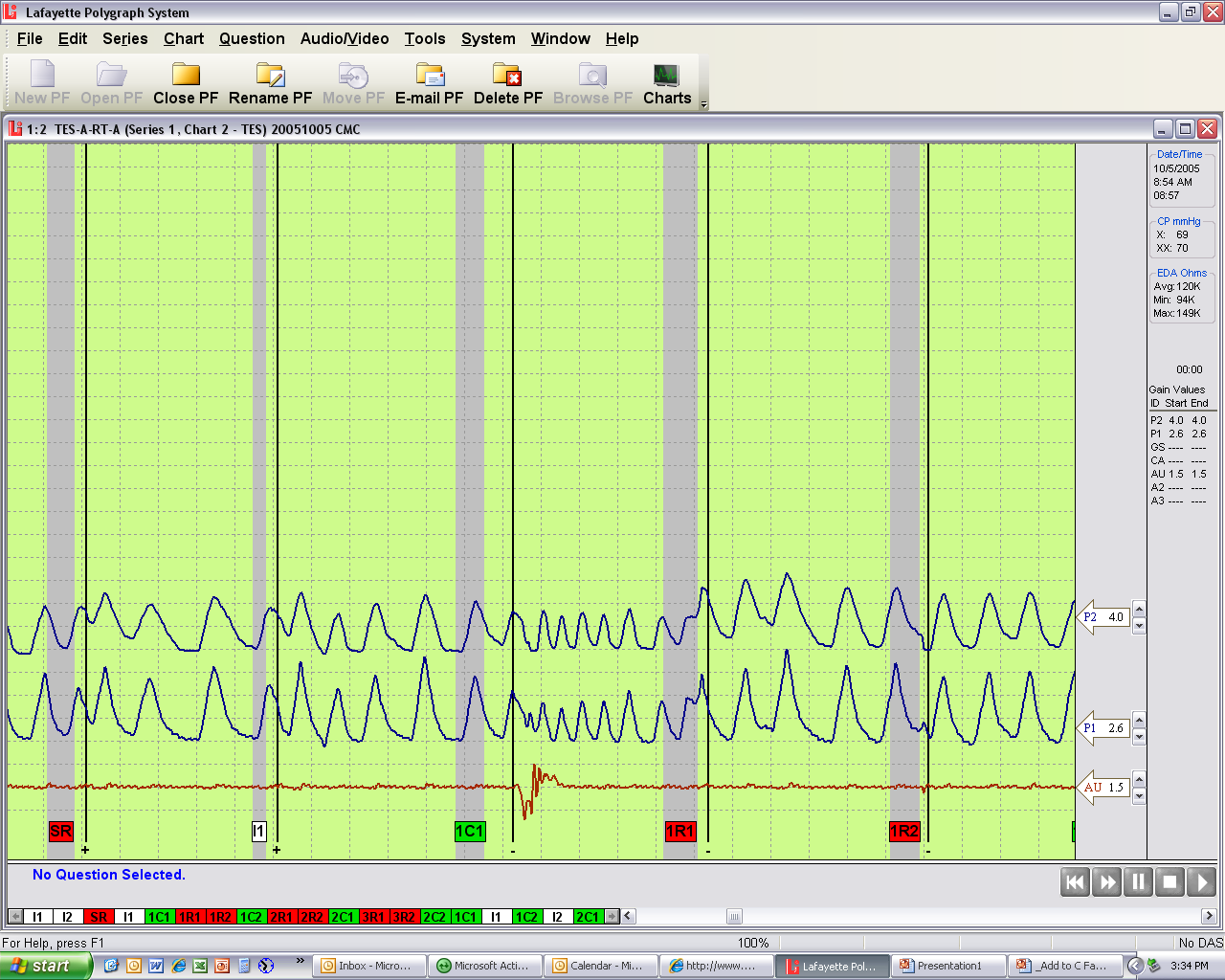 For Official Use Only/Law Enforcement Sensitive
107
[Speaker Notes: Delays may be accompanied by other clues.]
Conclusion
What is the key to CM identification?
Atypical Physiology
Specificity
Frequency
Clusters
For Official Use Only/Law Enforcement Sensitive
108
[Speaker Notes: What is the key to CM identification?
Frequency – How often does the activity happen.
Specificity – Where is it happening (at what question type)?
Clusters – Do you see multiple features during the examination process.]